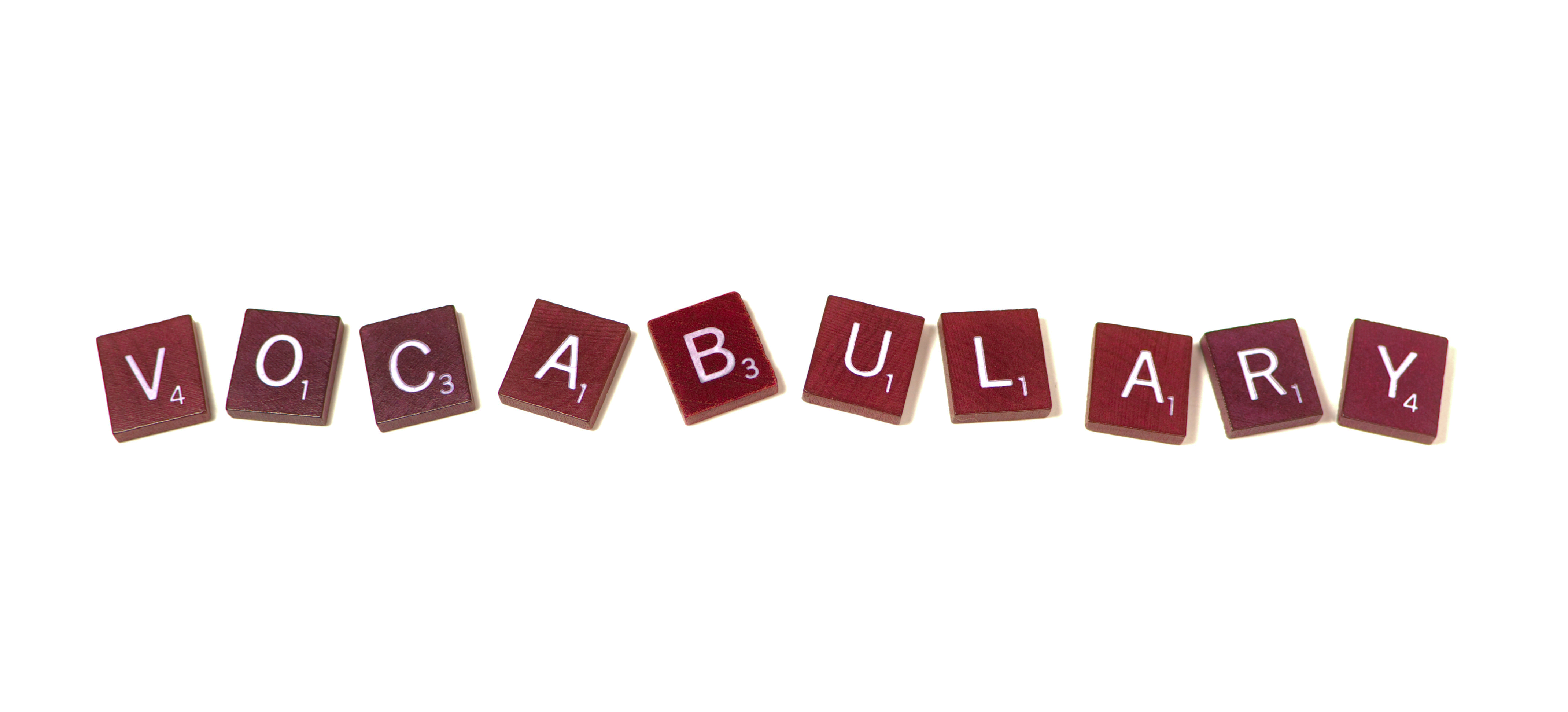 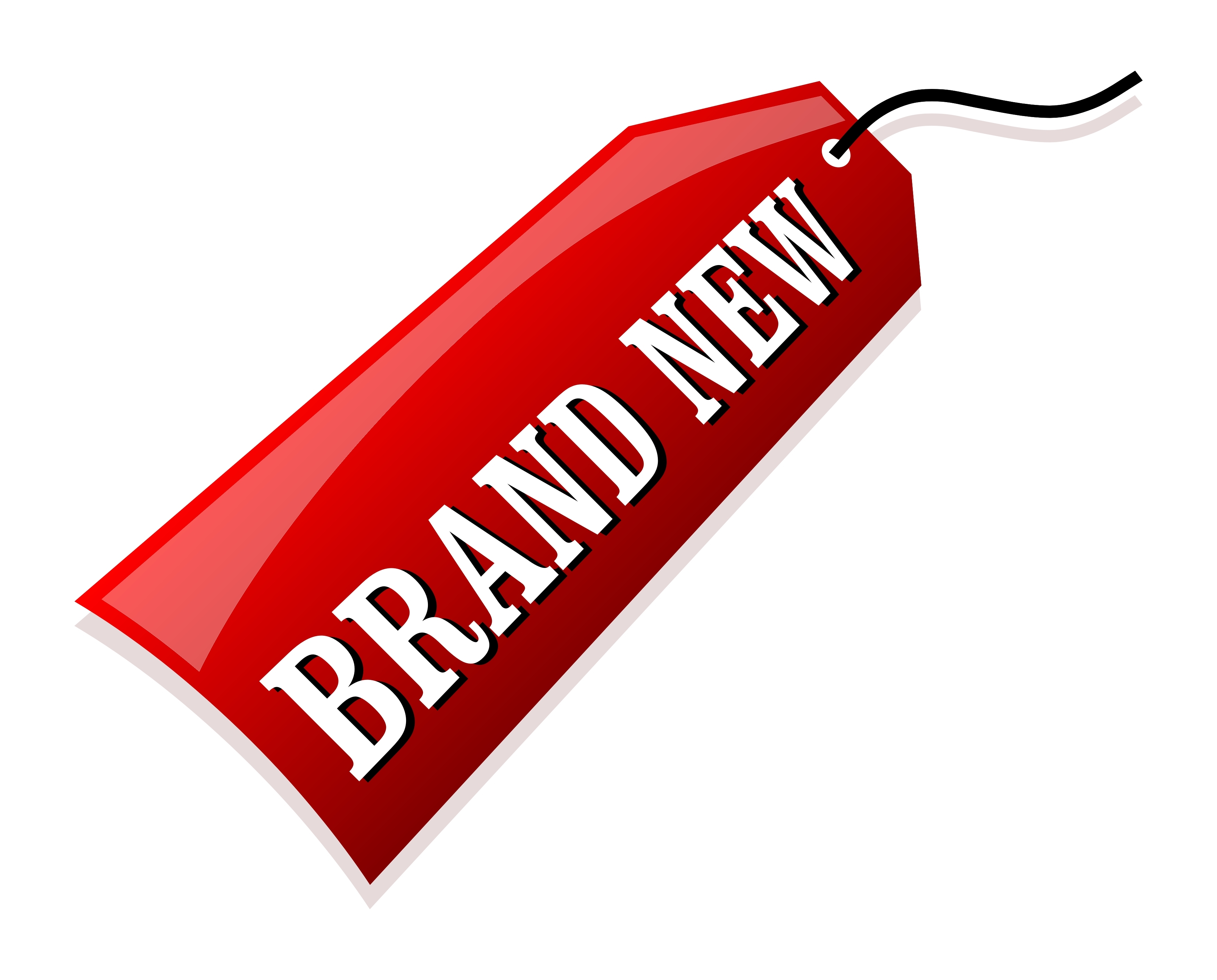 [Speaker Notes: OK everyone get ready to learn a new vocabulary term.]
Exothermic Reaction
[Speaker Notes: Today we are going to learn about exothermic reactions.]
Endothermic Reaction
[Speaker Notes: And endothermic reactions.]
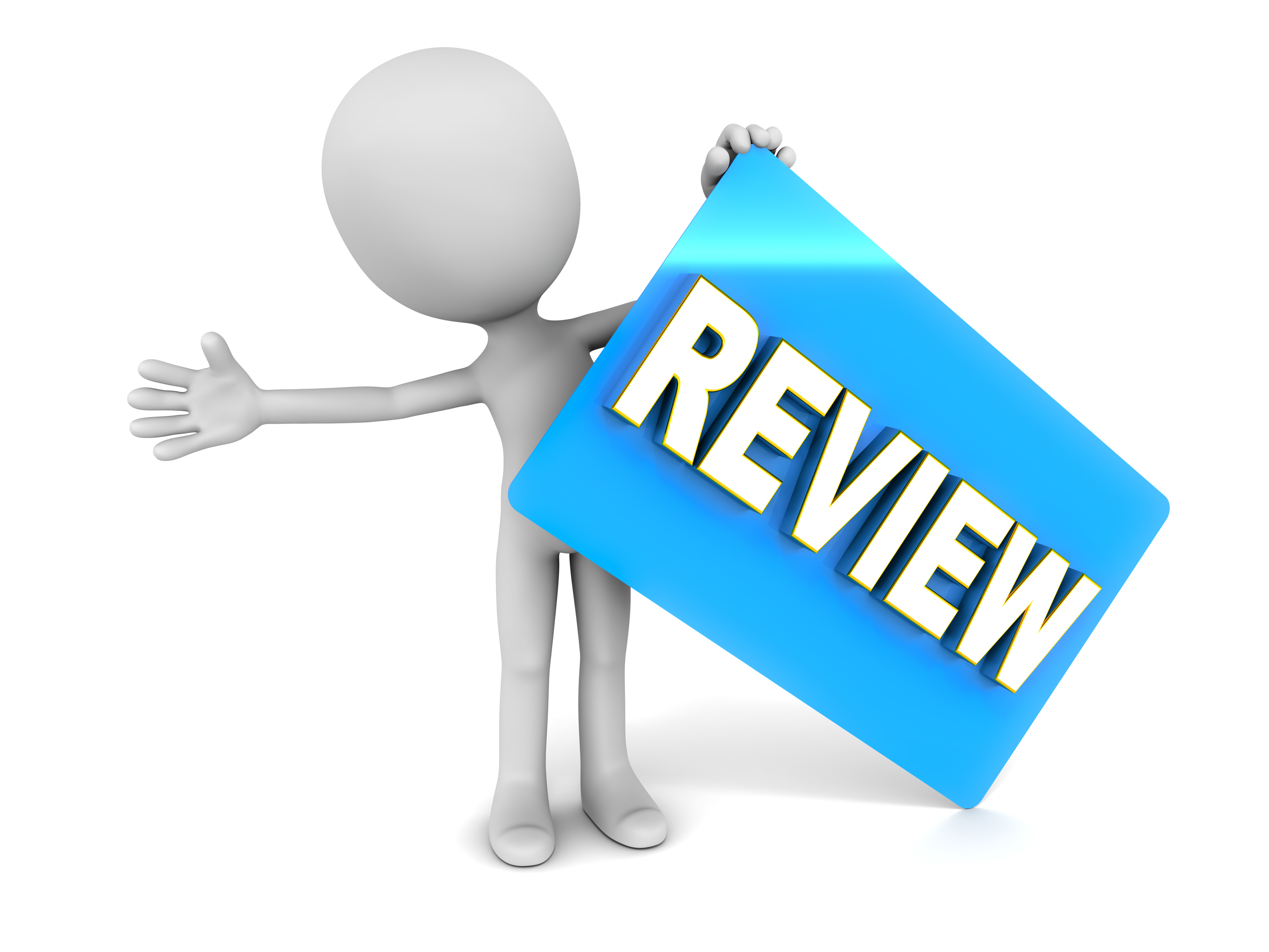 [Speaker Notes: Before we define these terms, let’s review some other words that you already learned, and make sure you are firm in your understanding.]
Atom
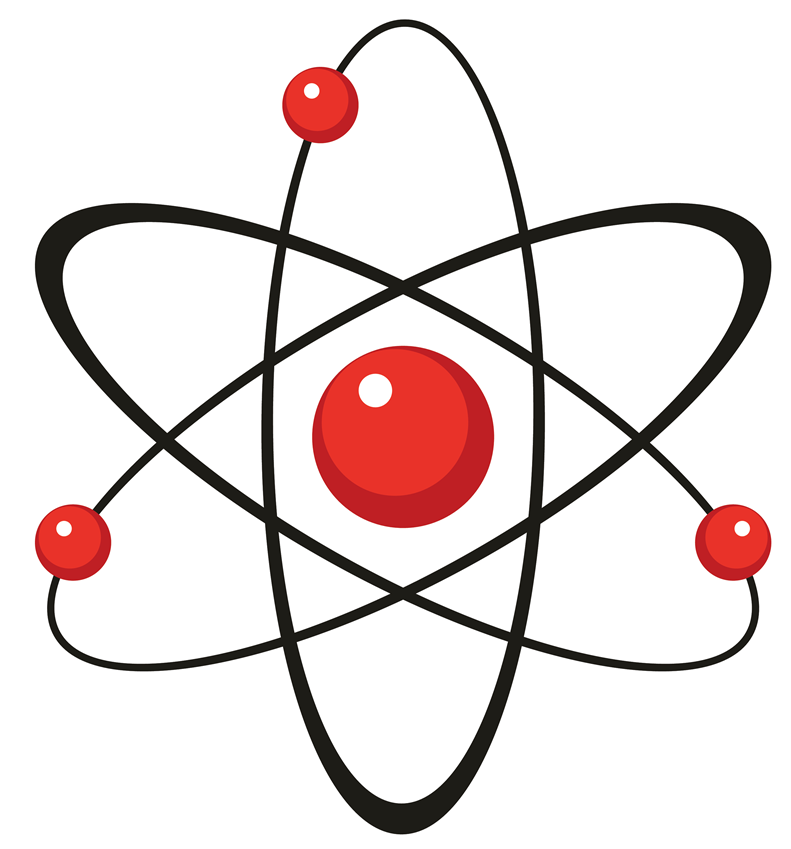 [Speaker Notes: All substances are made of atoms and atoms are the smallest whole unit of matter.]
element
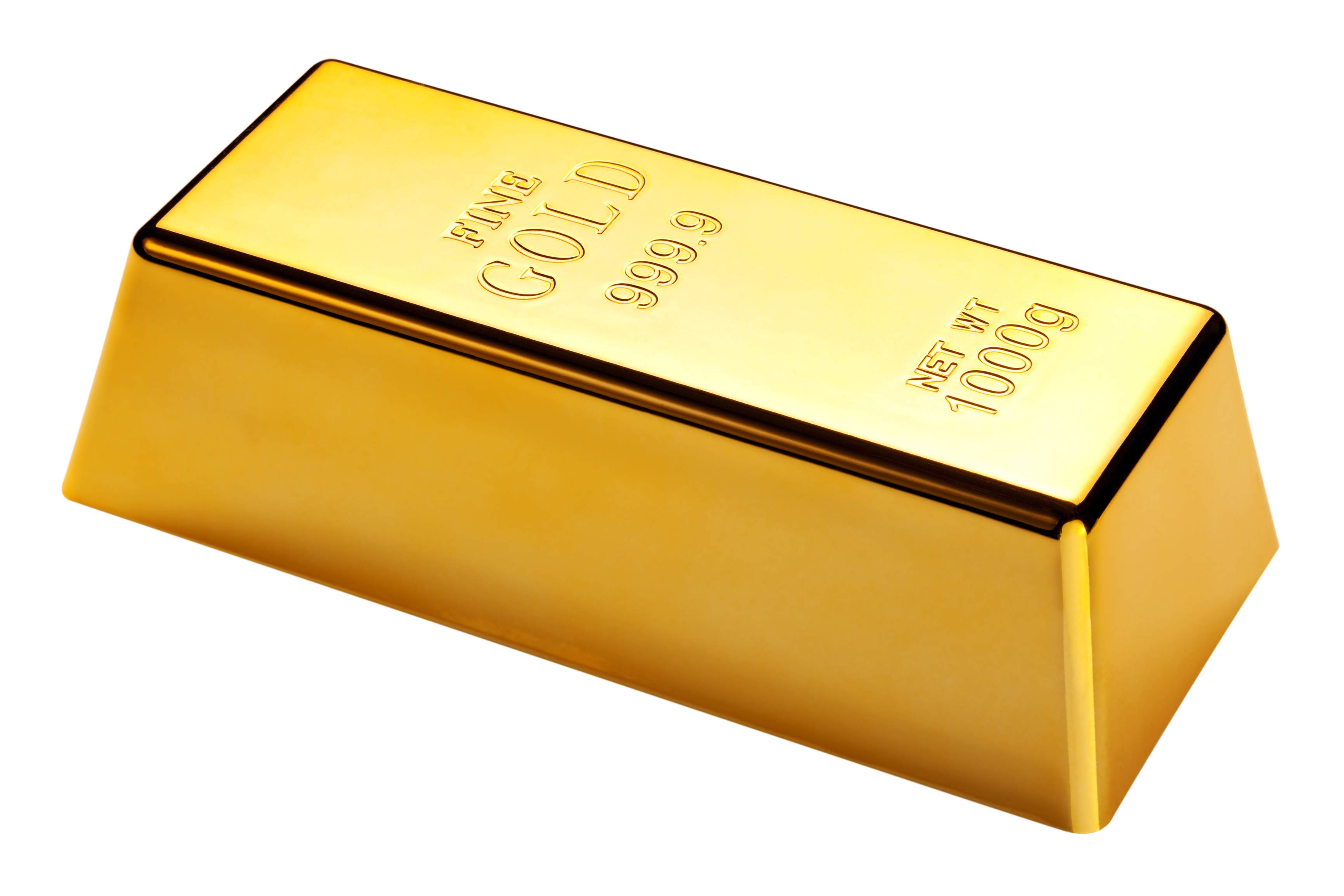 [Speaker Notes: An element is a pure substance containing only one type of atom.]
chemical symbol
[Speaker Notes: The atomic, or chemical symbol is the abbreviation of an element’s name. It is either one or two letters, and the first one is always capitalized.]
compound
[Speaker Notes: A compound is a substance that is made up of two or more DIFFERENT elements that are chemically bonded together.]
molecule
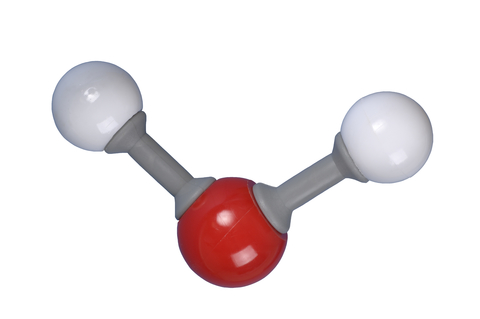 [Speaker Notes: A molecule is a particle containing 2 or more atoms of the same OR different elements. Molecules are the smallest pieces of compounds.]
chemical formula
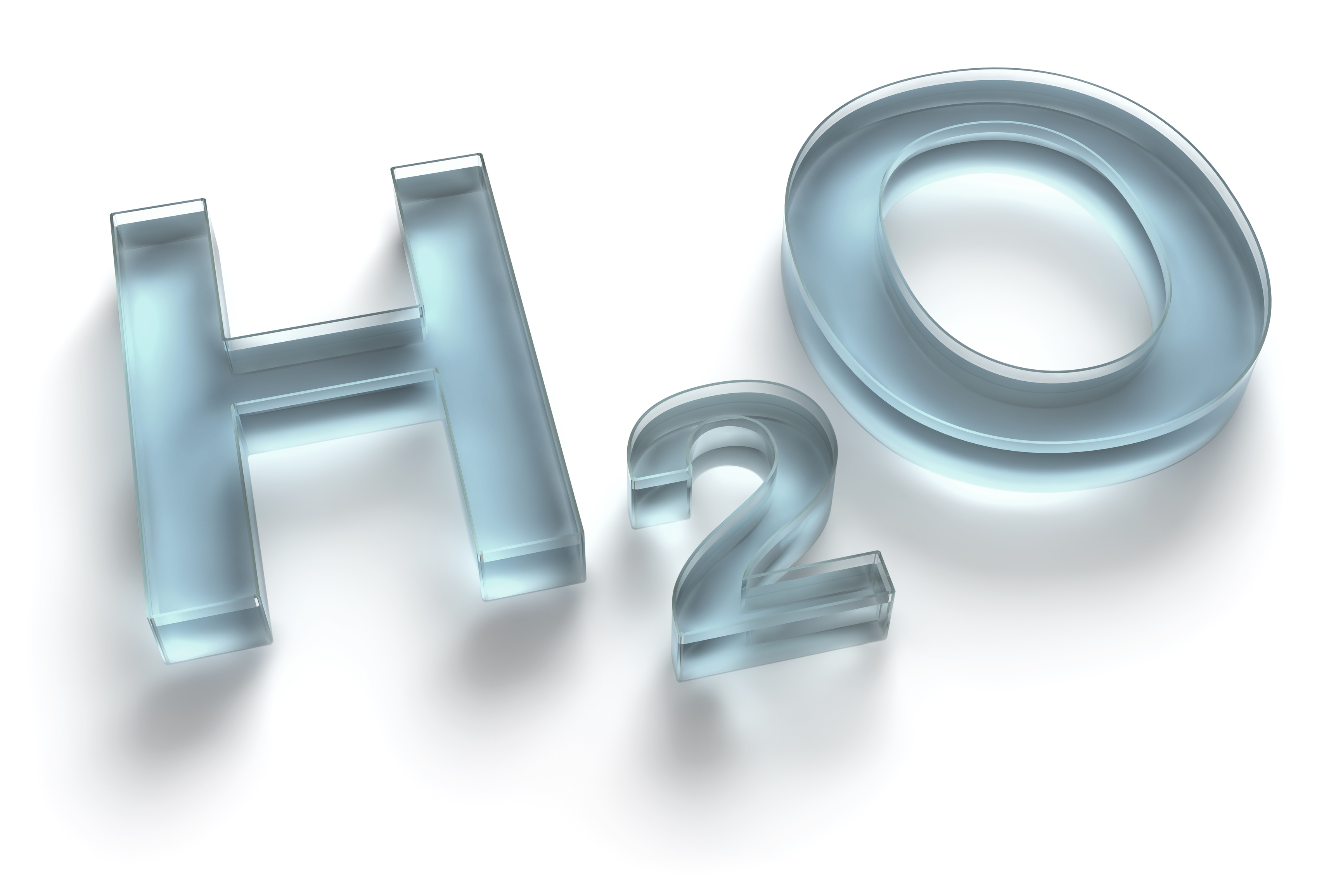 [Speaker Notes: Lastly, a chemical formula uses chemical symbols to represent a compound or molecule.]
Element
Chemical Symbol
Compound/
Molecule
Chemical Formula
[Speaker Notes: To put it all together, a chemical symbol represents an element while a chemical formula uses chemical symbols to represent molecules and compounds.]
chemical reaction
[Speaker Notes: A chemical reaction is made up of chemical changes that happen when two or more elements are combined.]
chemical equation
2H2   +   O2  →  2H2O
[Speaker Notes: A chemical equation is the representation of a chemical reaction using chemical formulas.]
Rate of Reaction
[Speaker Notes: In a chemical reaction, the rate of reaction is how long it takes for the product to form.]
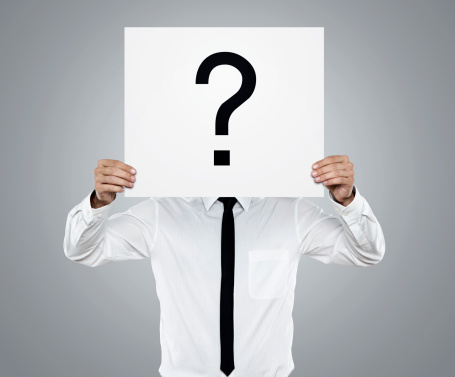 [Speaker Notes: Now let’s pause for a moment to review the information we have covered already.]
What is an element?
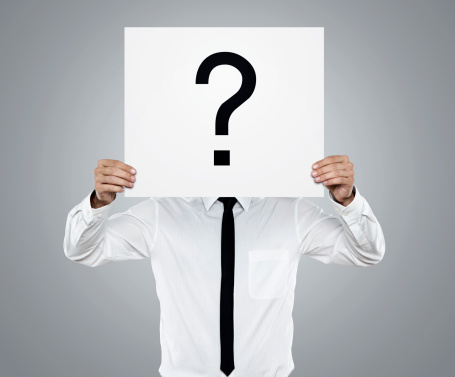 [Speaker Notes: What is an element?]
What is a compound?
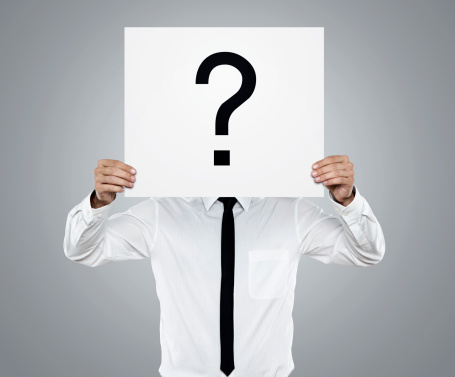 [Speaker Notes: What is a compound?]
What does a chemical formula tell you?
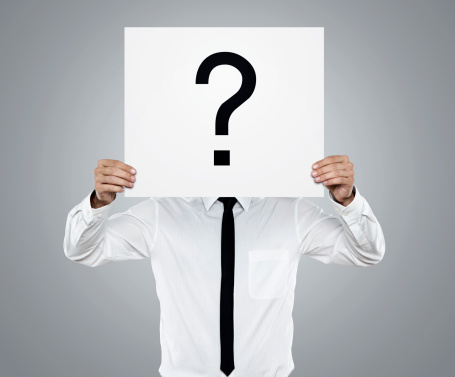 [Speaker Notes: What is a compound?]
What does a chemical equation tell you?
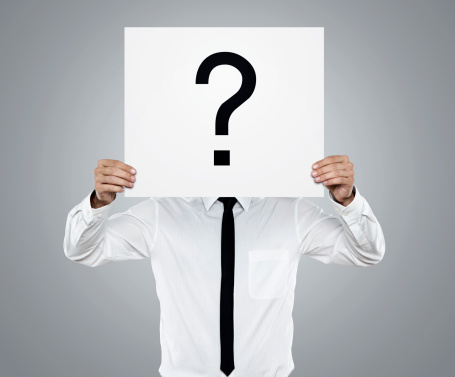 [Speaker Notes: What is a compound?]
Chemical Reactions
Exothermic
Endothermic
[Speaker Notes: Chemical reactions can be divided into 2 different types: exothermic and endothermic.]
heat transfer & release
[Speaker Notes: The differences between endothermic and exothermic reactions are based on how heat is released from the reaction.]
Chemical Reactions
Endothermic
Exothermic
[Speaker Notes: First we are going to look at exothermic reactions.]
exothermic reaction
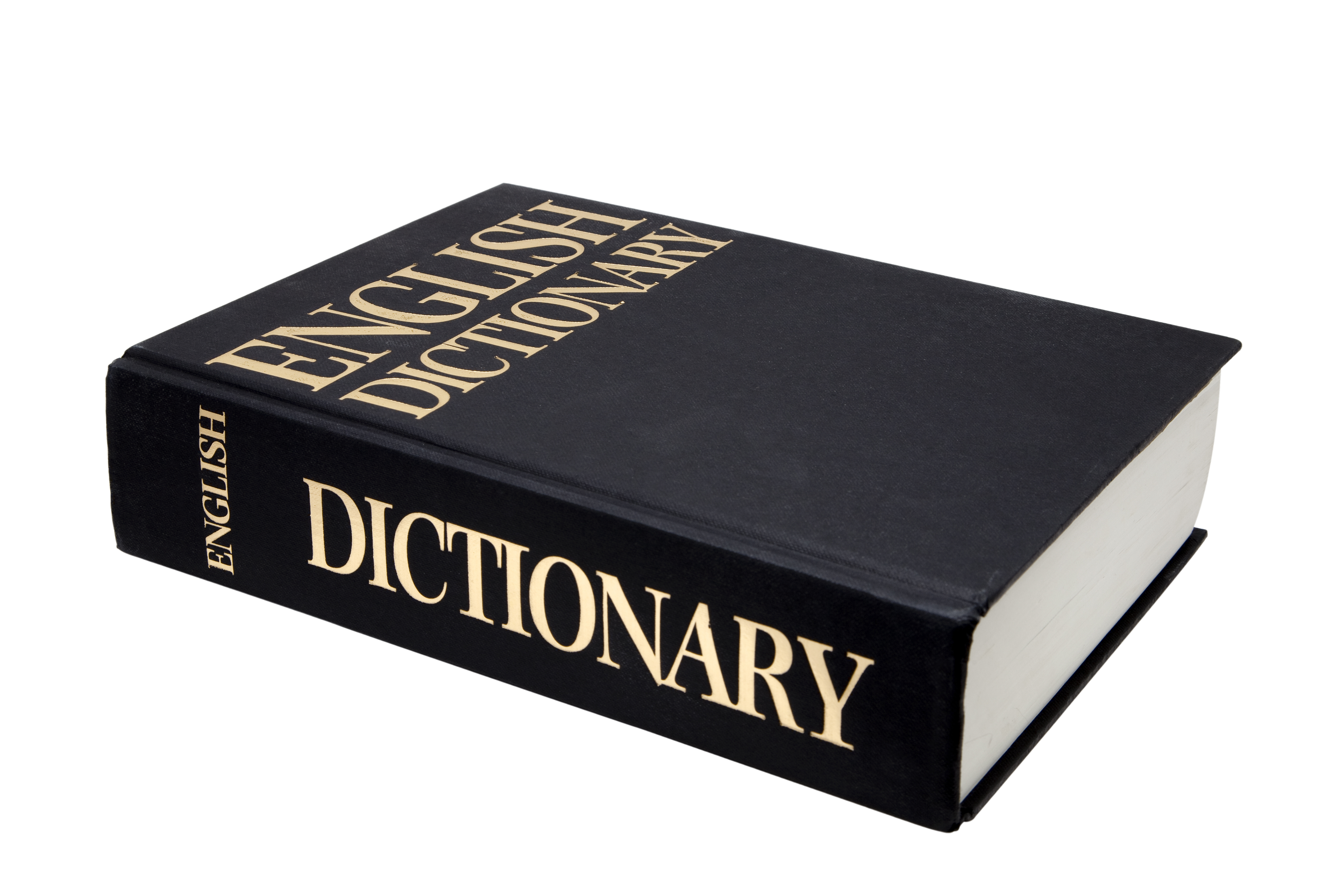 [Speaker Notes: Now, let’s define what an exothermic reaction is.]
exothermic reaction: releases energy into its surrounding environment
[Speaker Notes: An exothermic reaction is a a chemical reaction that releases energy into its surrounding environment.]
Products
Energy
Reactants
[Speaker Notes: An exothermic reaction results in products, such as a new compound, and energy.]
Products
Energy
Reactants
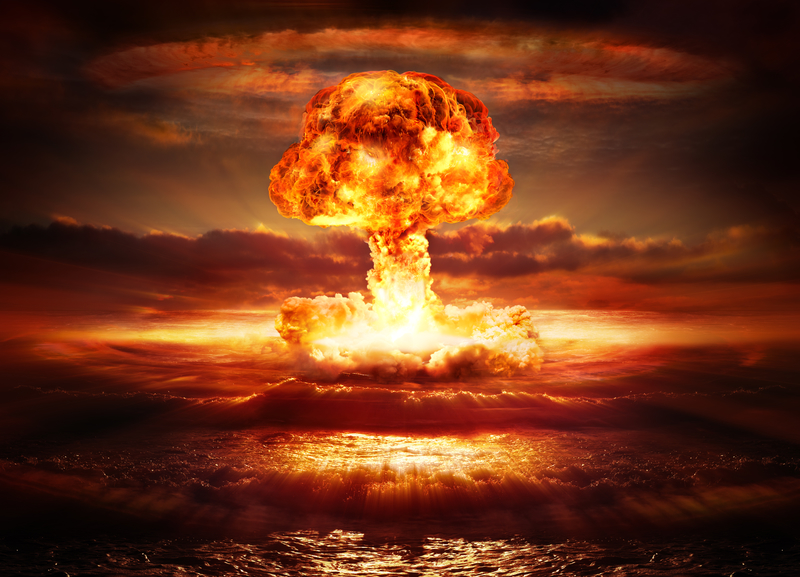 [Speaker Notes: Energy is a product of an exothermic reaction.]
heat energy
[Speaker Notes: The energy given off in an exothermic reaction often takes the form of heat, as in an explosion.]
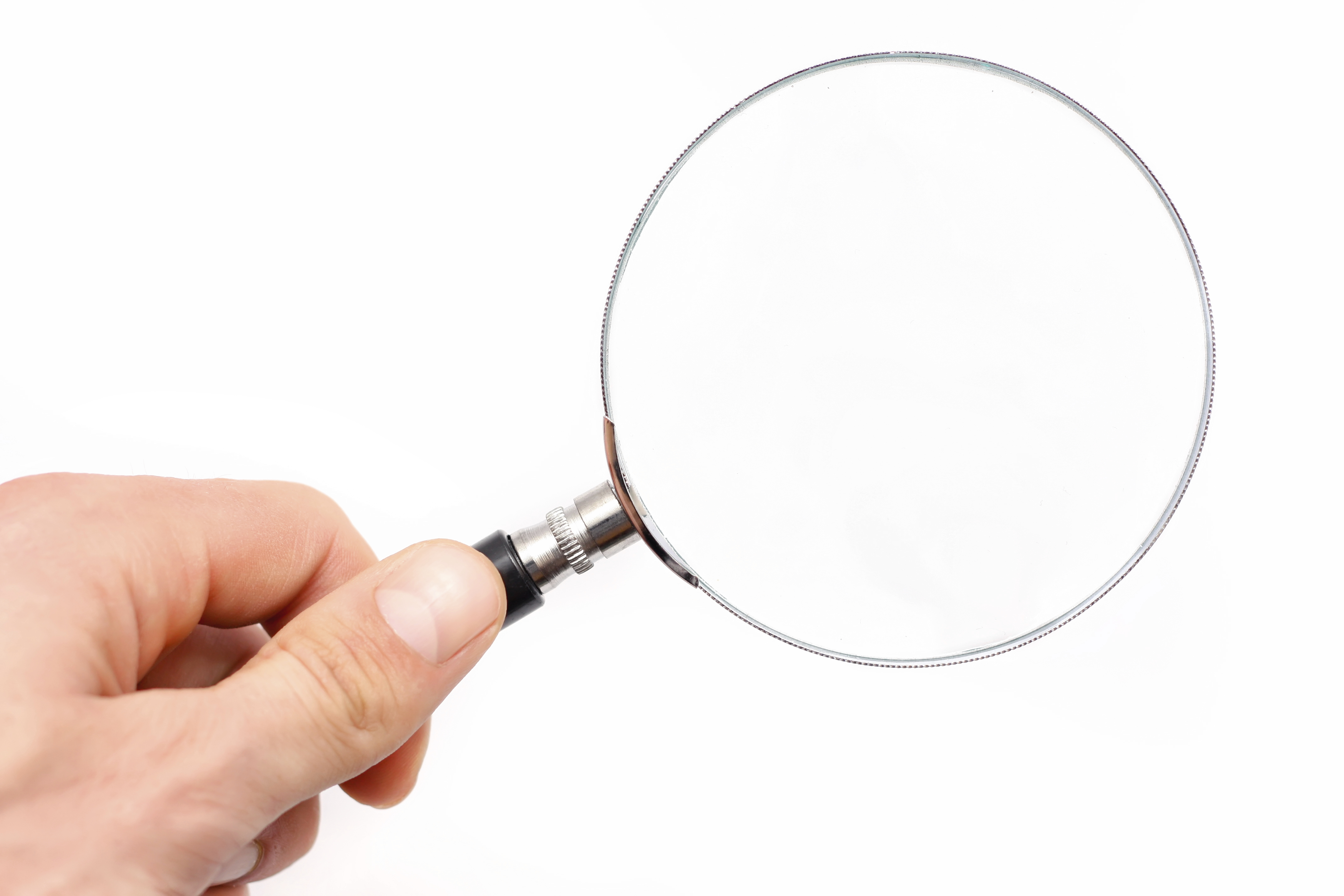 exothermic
[Speaker Notes: The word exothermic has word parts that give us a clue to its meaning. Let’s look at what these word parts are and how they can help you.]
Exo thermic
[Speaker Notes: Endothermic has the word parts exo and therm.]
Exo thermic
[Speaker Notes: Exo means outside]
Exo thermic
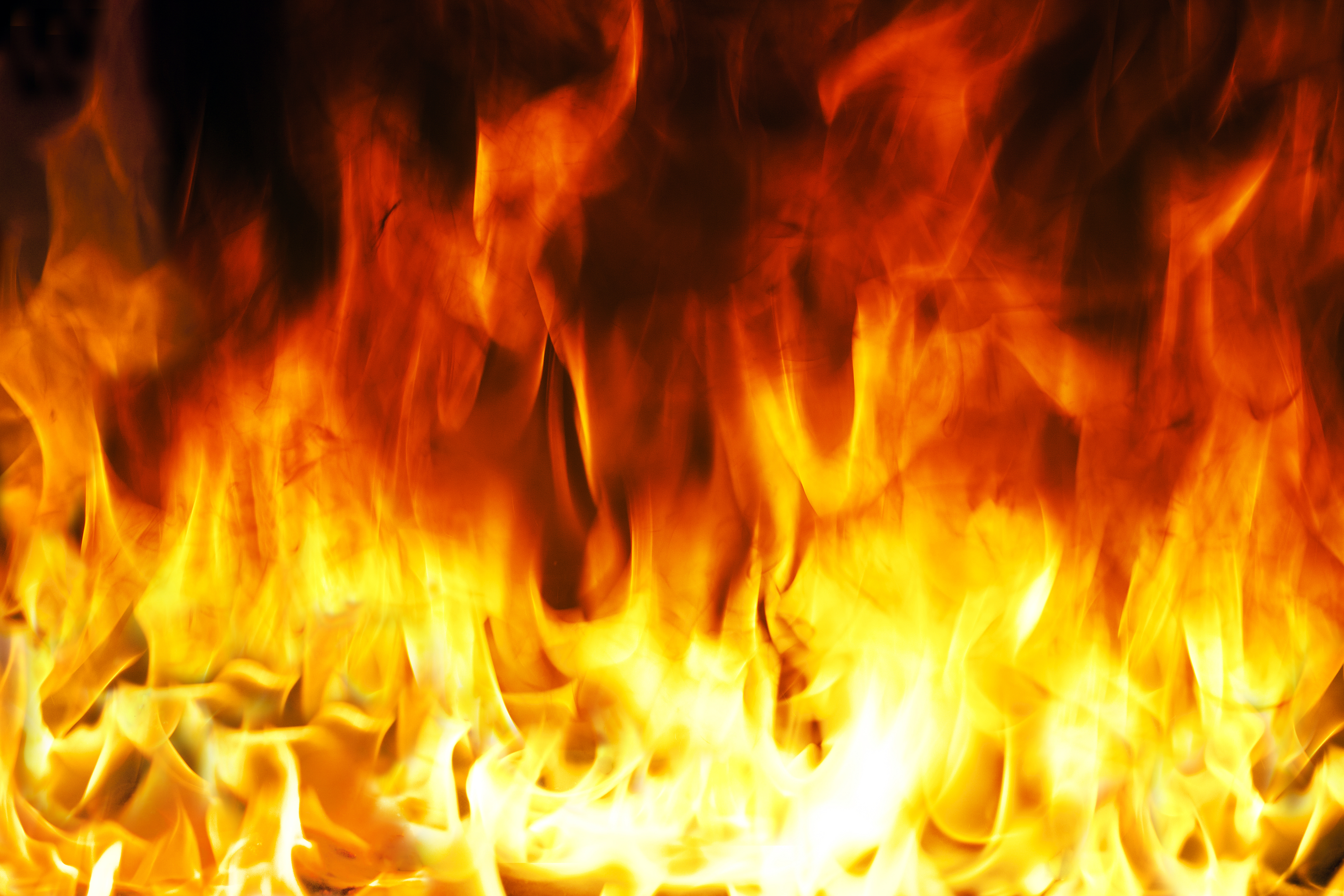 [Speaker Notes: Therm means heat]
Exo thermic
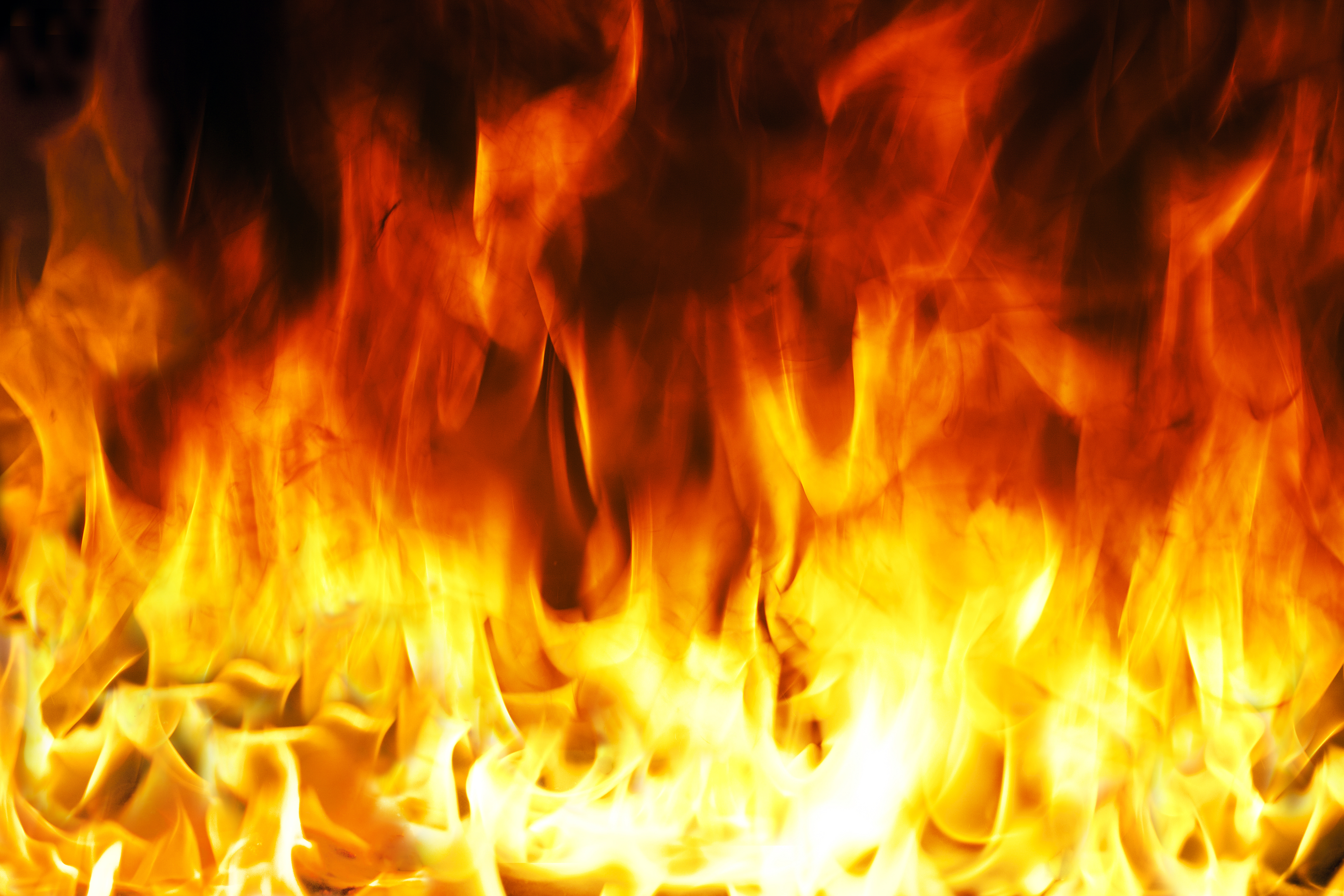 Heat
[Speaker Notes: So exothermic means heat outside of the reaction. In other words, it means that heat or energy is being released during the reaction.]
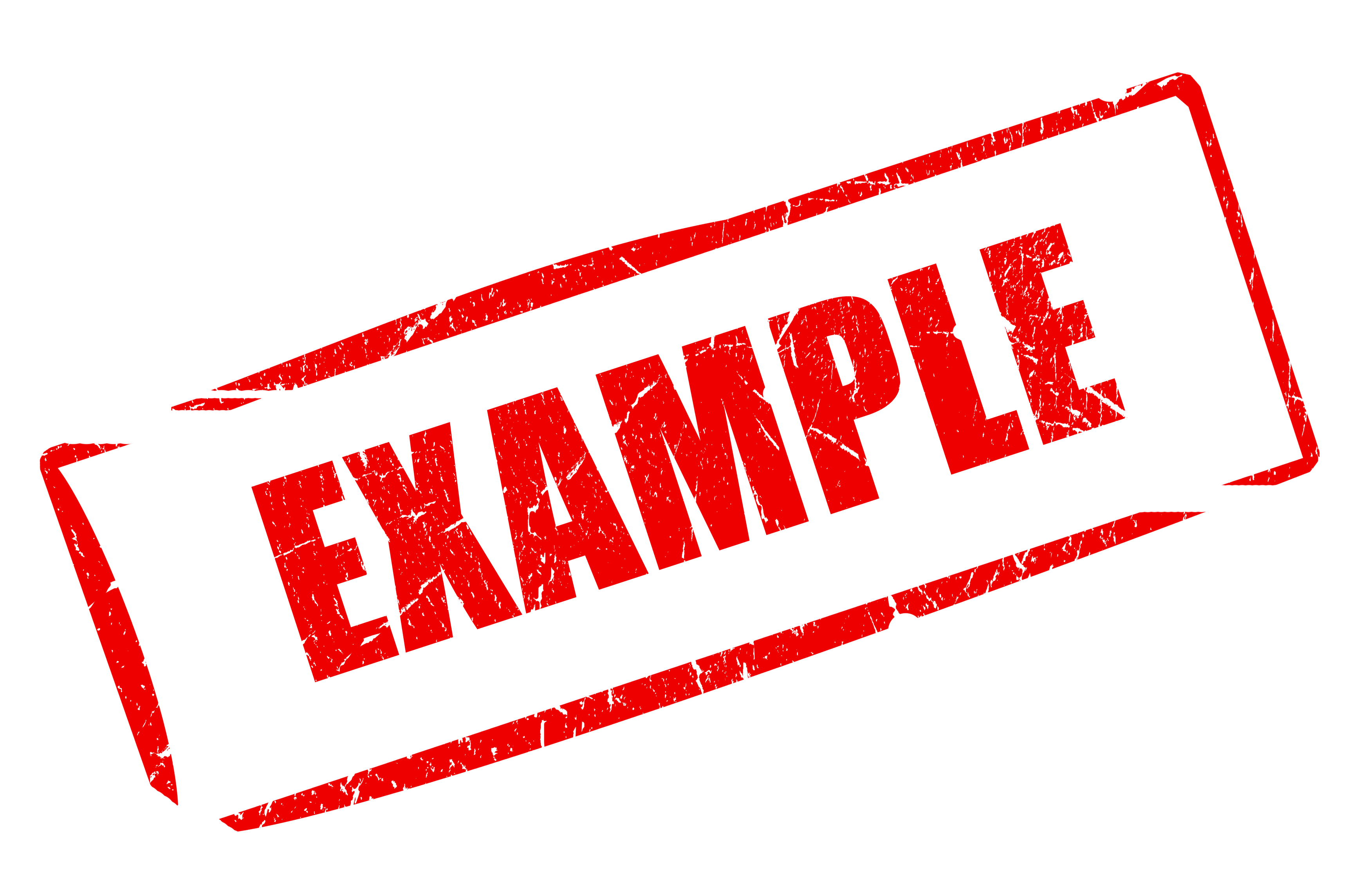 [Speaker Notes: Now, let’s talk about some examples of exothermic reactions.]
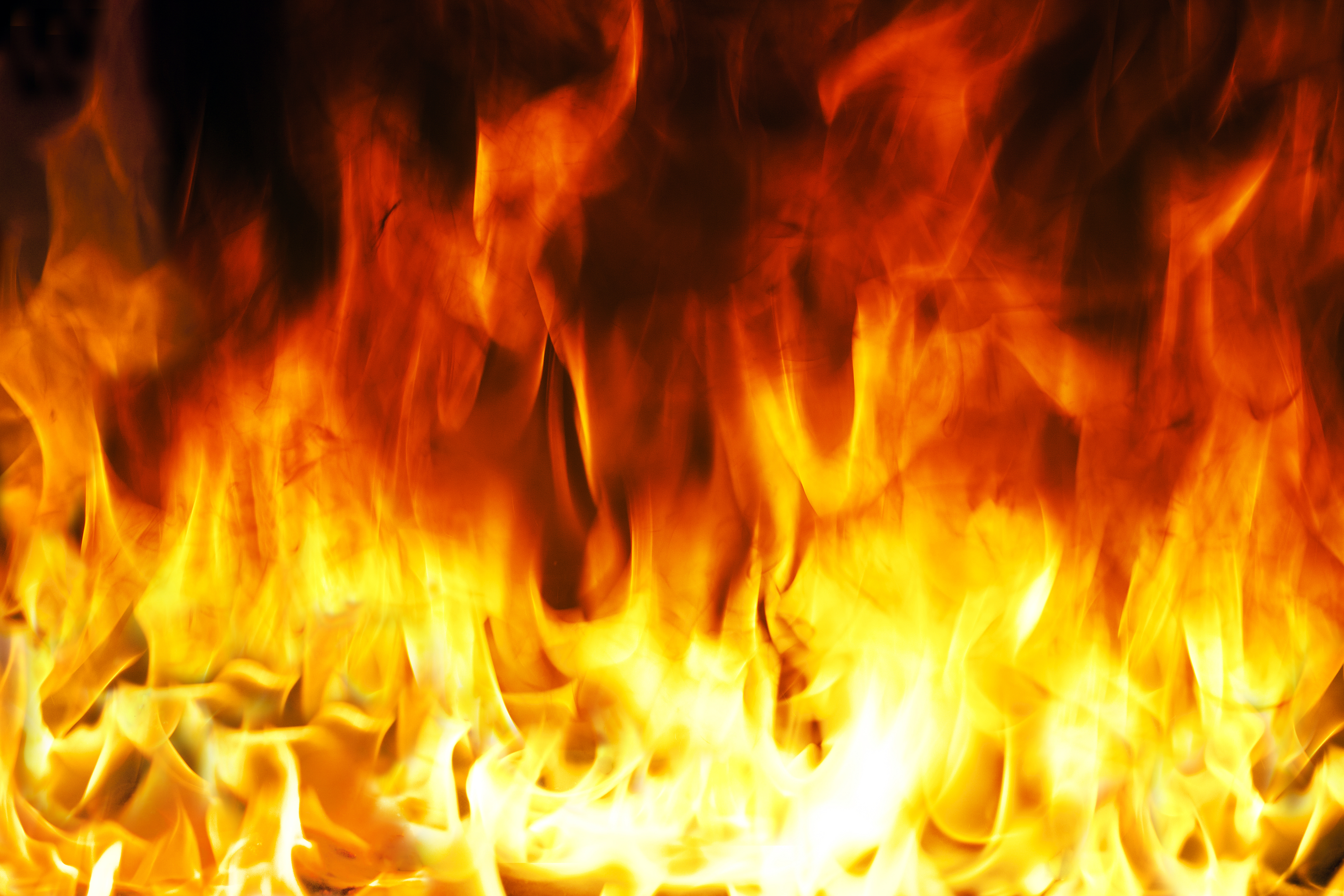 [Speaker Notes: Any reaction that produces fire is an exothermic reaction.]
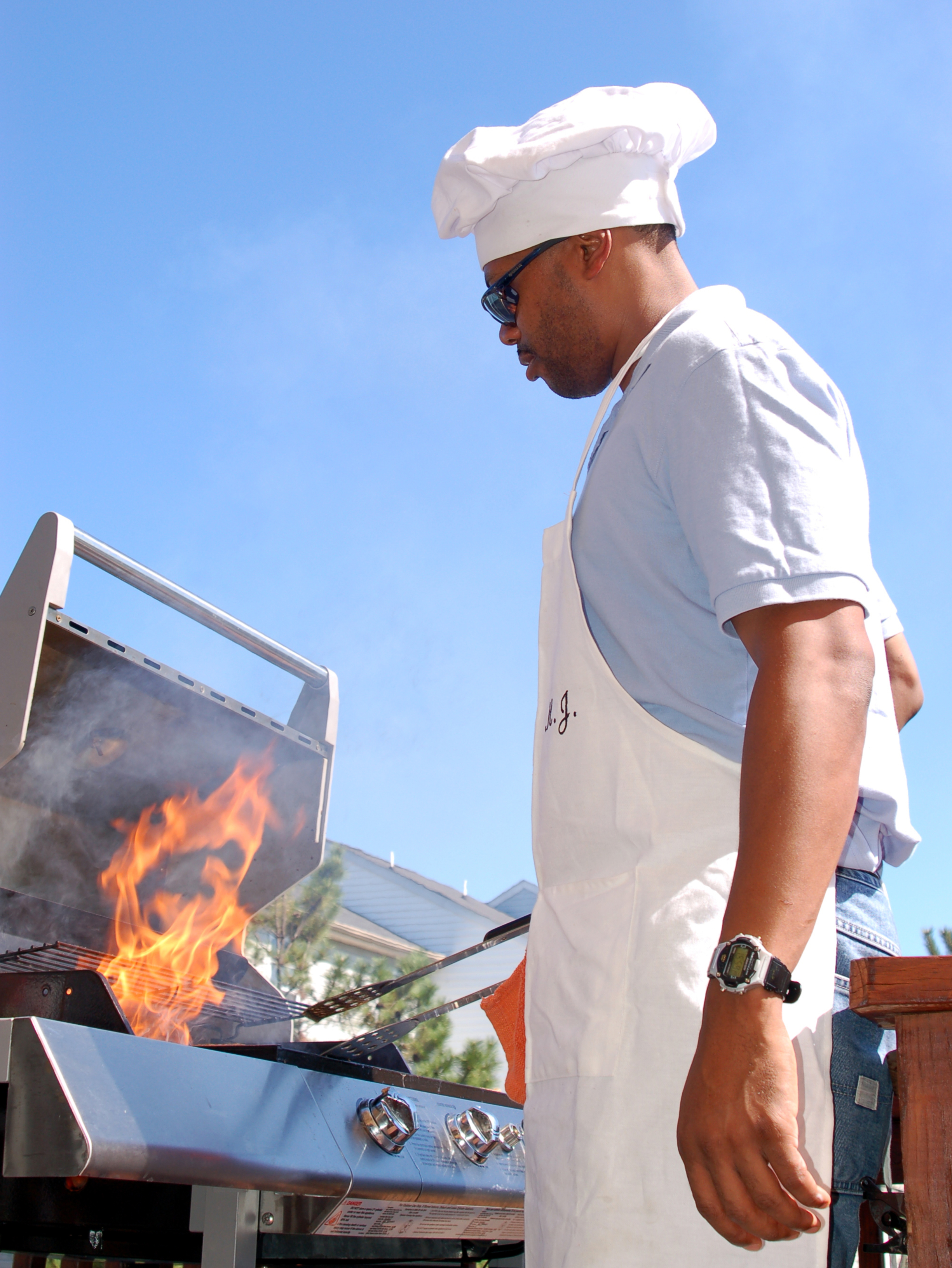 [Speaker Notes: For example, propane is one type of fuel that when it reacts with oxygen, fire is produced. Propane is used in gas grills and fireplaces]
Reactants
Products
2C3H8+ 7O2 →6CO2 + 8H2O + Heat
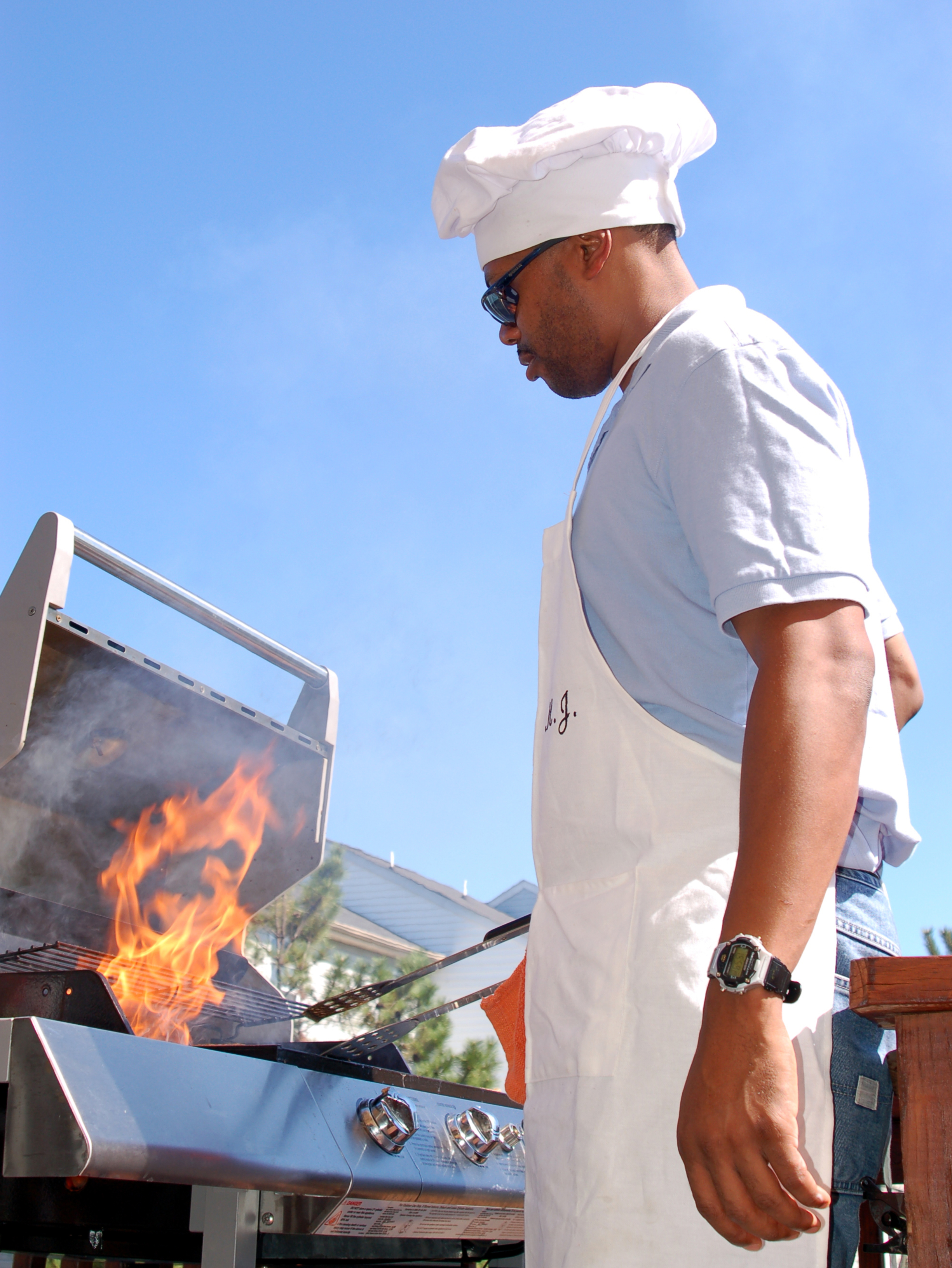 [Speaker Notes: In other words, energy is a product of the reaction. In the reaction on the screen, propane is reacting with oxygen to produce carbon dioxide, water, and heat]
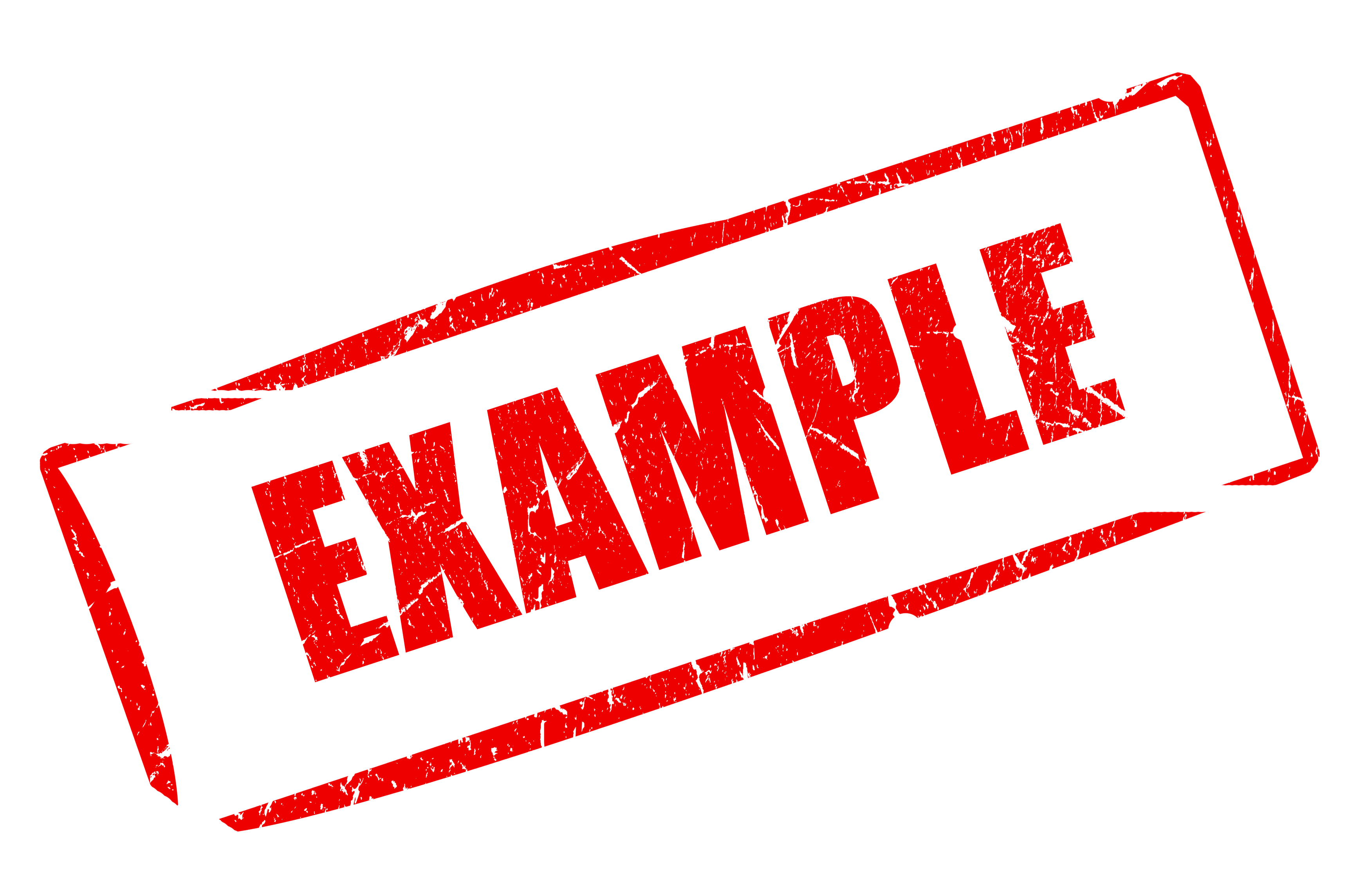 NON
[Speaker Notes: Let’s look at a non-example of exothermic reactions.  These are things that might seem similar but do not fit the definition of exothermic reaction.]
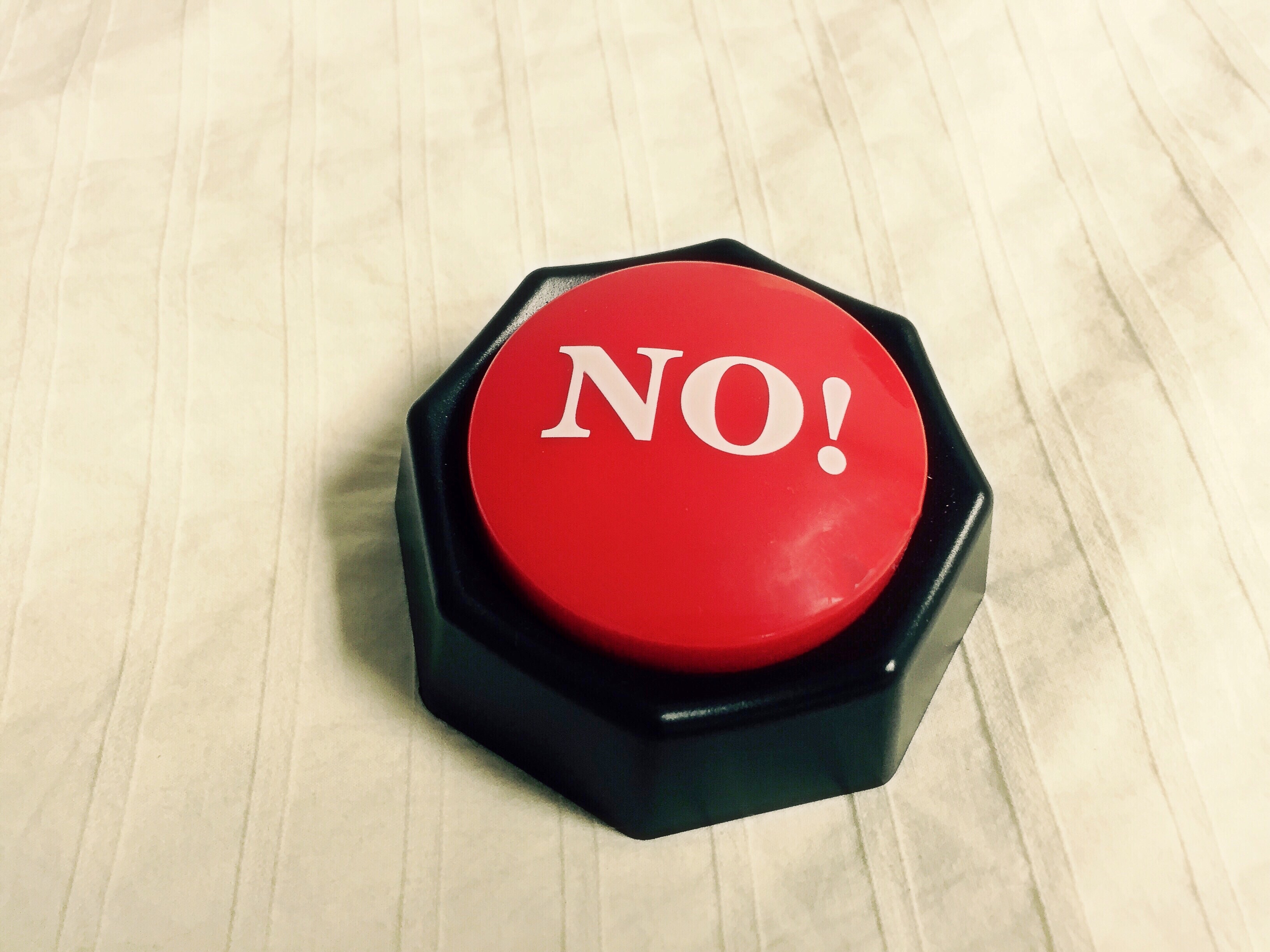 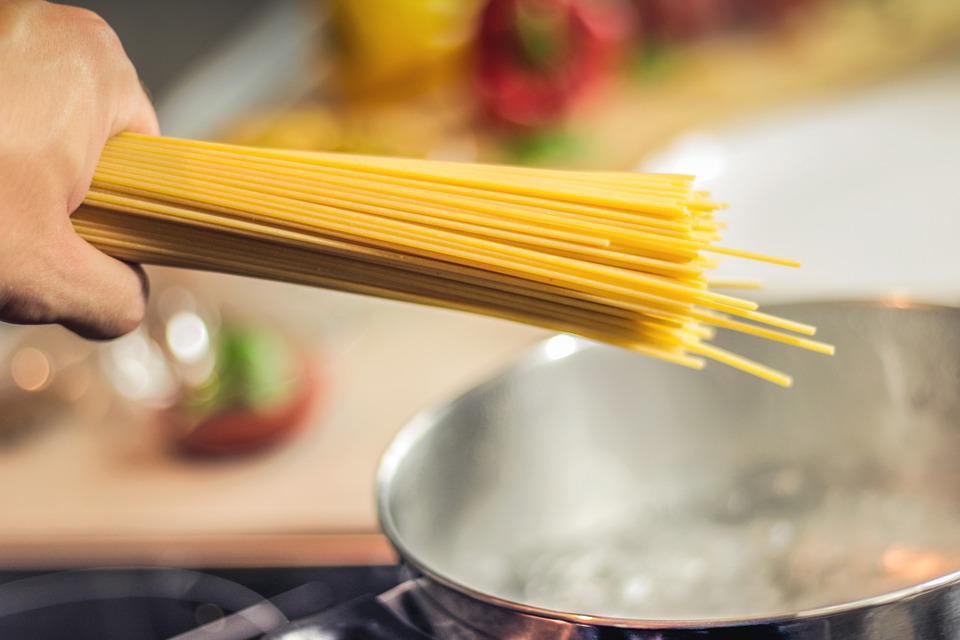 [Speaker Notes: Cooking is not an example of an exothermic reaction. If you cook over a fire, or on a grill, you are using the heat energy from an exothermic reaction to cook your food, but the actual cooking process going on inside your food is not exothermic.]
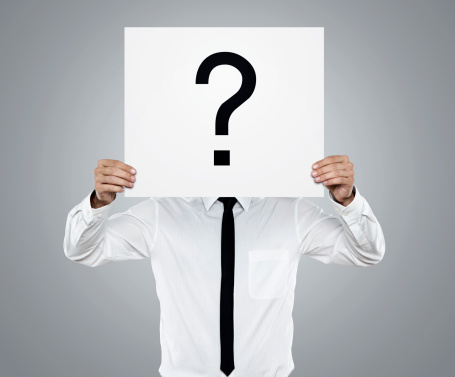 [Speaker Notes: Let’s review what we have learned so far.]
What is an exothermic reaction?
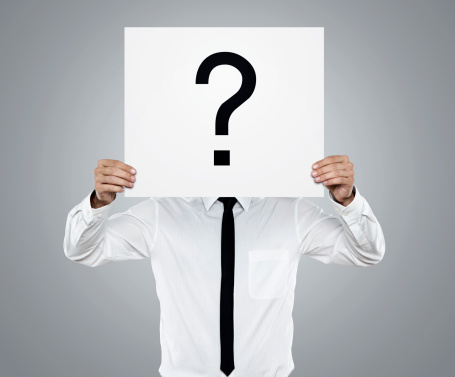 [Speaker Notes: What is a an exothermic reaction?]
Chemical Reactions
Endothermic
Exothermic
[Speaker Notes: Now we are going to learn about endothermic reactions.]
endothermic reaction
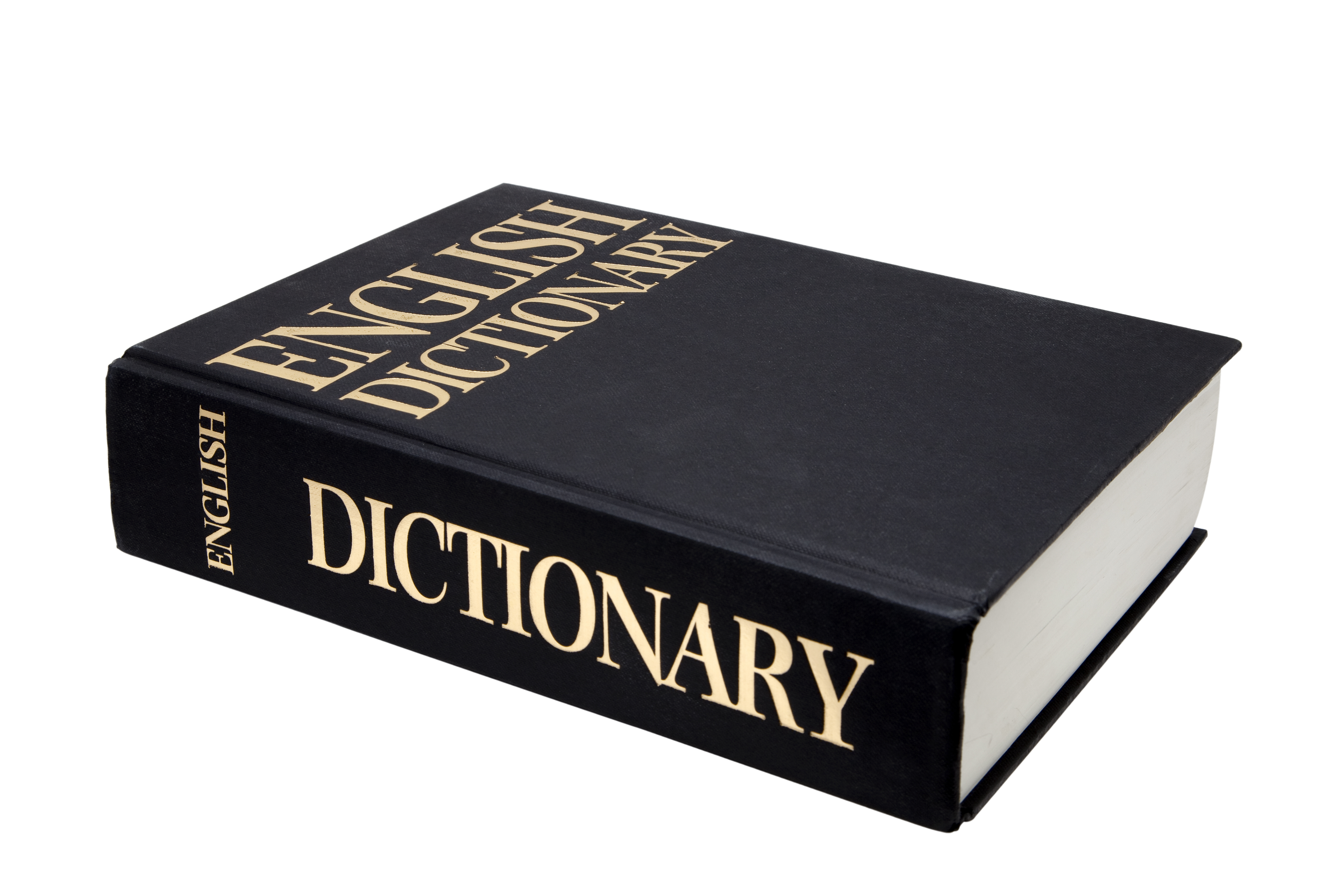 [Speaker Notes: Now, let’s define what an endothermic reaction is.]
endothermic reaction: absorbs energy from its environment
[Speaker Notes: An endothermic reaction is a a chemical reaction that absorbs energy from its environment.]
Products
Energy
Reactants
[Speaker Notes: An endothermic reaction uses energy from its environment to fuel the reaction.]
Products
Energy
Reactants
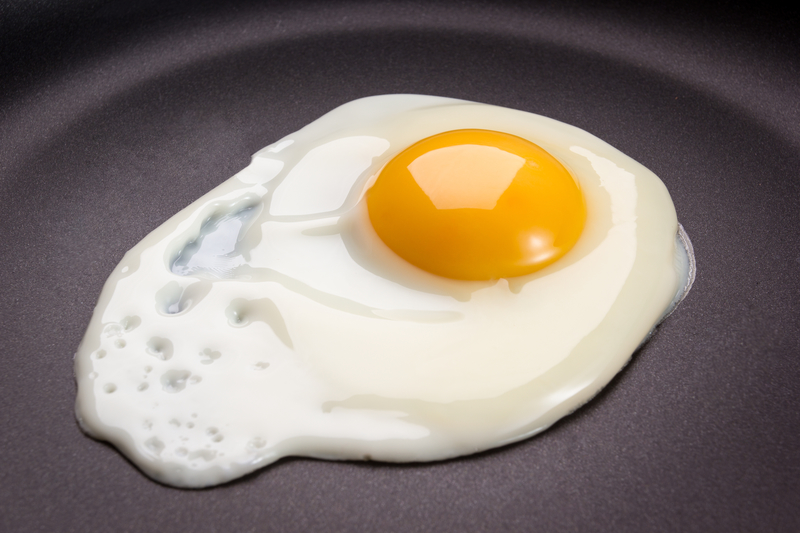 [Speaker Notes: Energy is needed in the reaction. Energy is not a product of an endothermic reaction.]
heat
[Speaker Notes: In cooking, heat transferred from the heat source and the pan is needed to cook the food.]
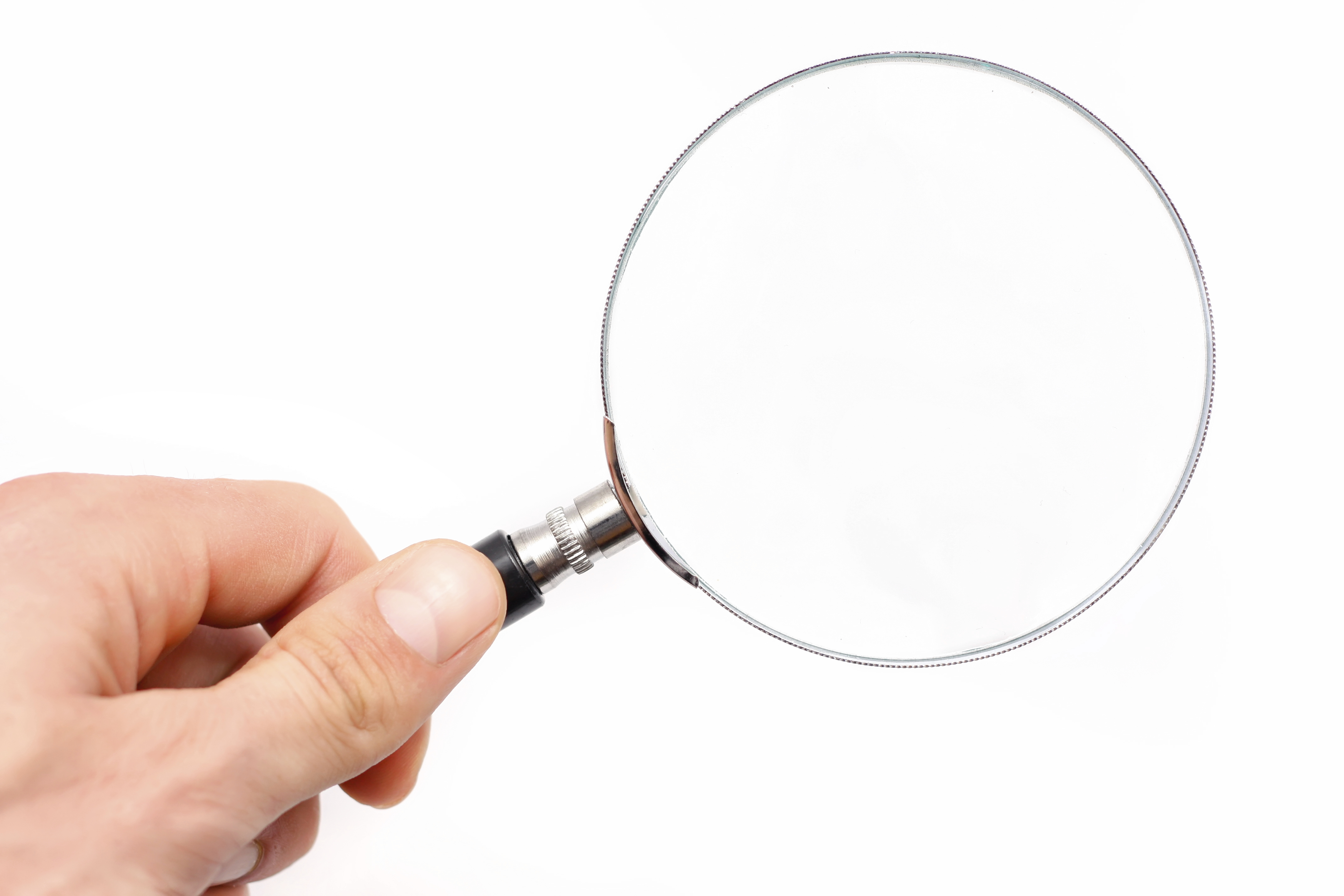 endothermic
[Speaker Notes: The word endothermic has word parts that give us a clue to its meaning. Let’s look at what these word parts are and how they can help you.]
Endo thermic
[Speaker Notes: Endothermic has the word parts endo and therm.]
Endo thermic
[Speaker Notes: Endo means within]
Endo thermic
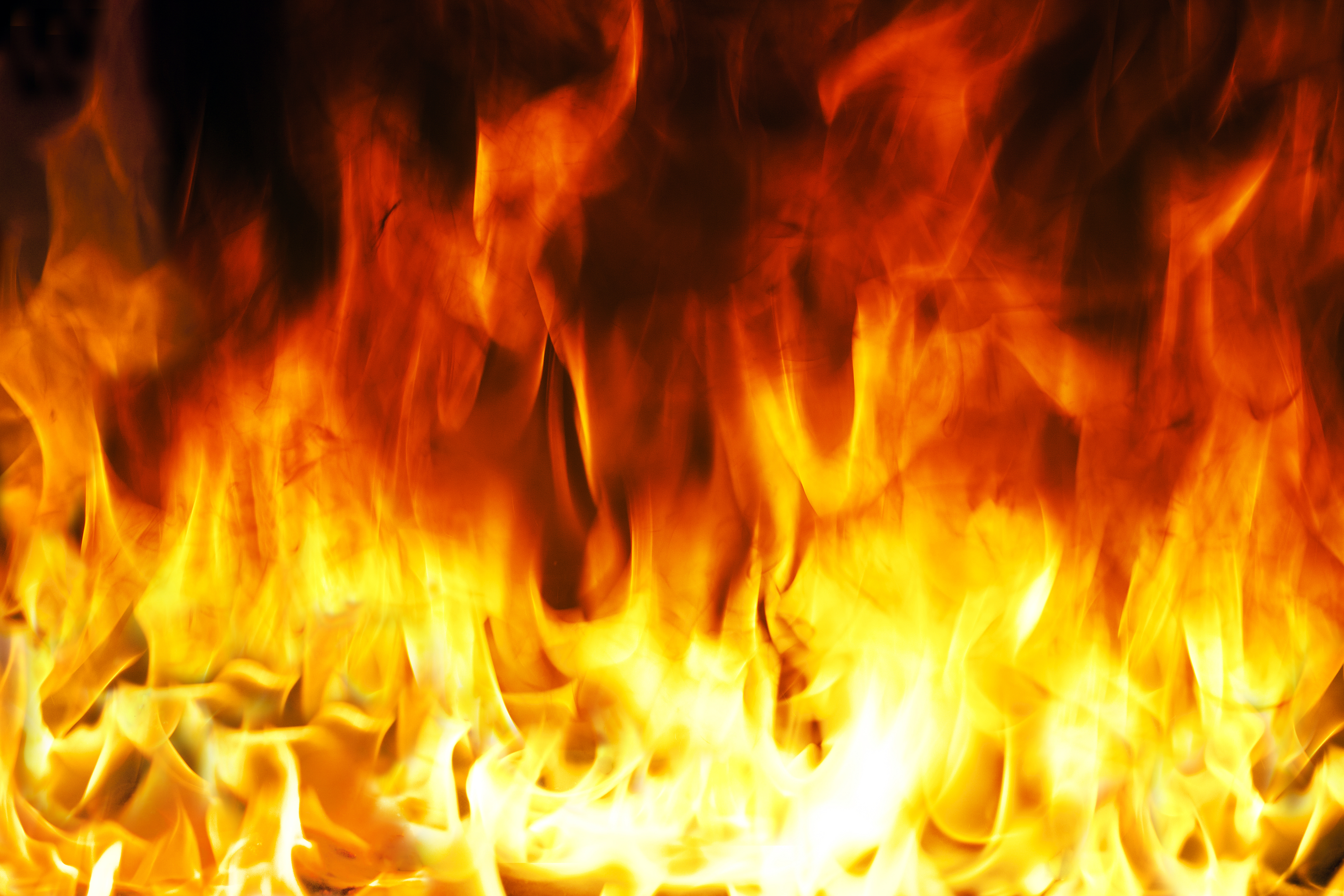 [Speaker Notes: Therm means heat]
Endo thermic
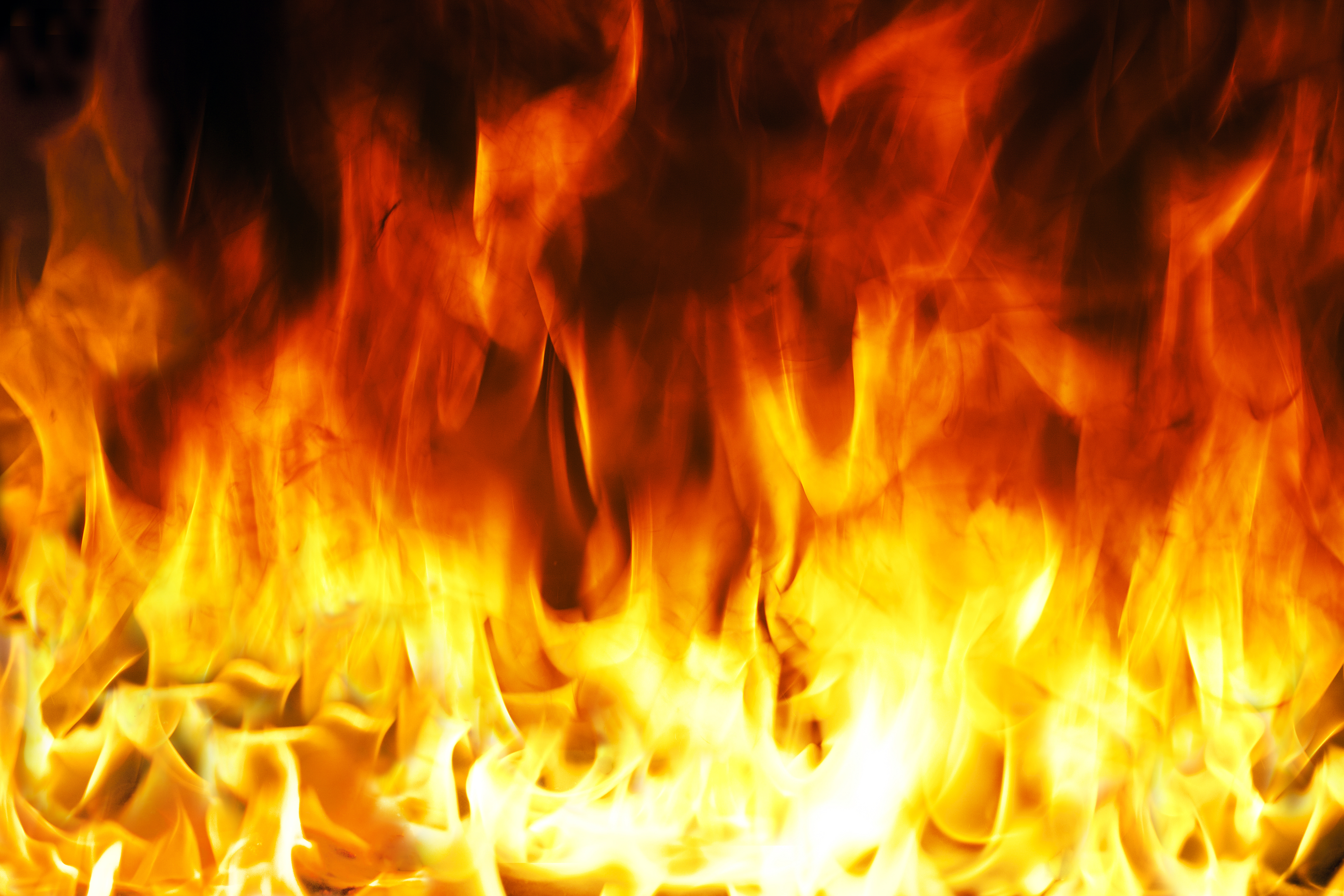 [Speaker Notes: So endothermic means heat within in the reaction. In other words, it means that heat or energy is absorbed during the reaction.]
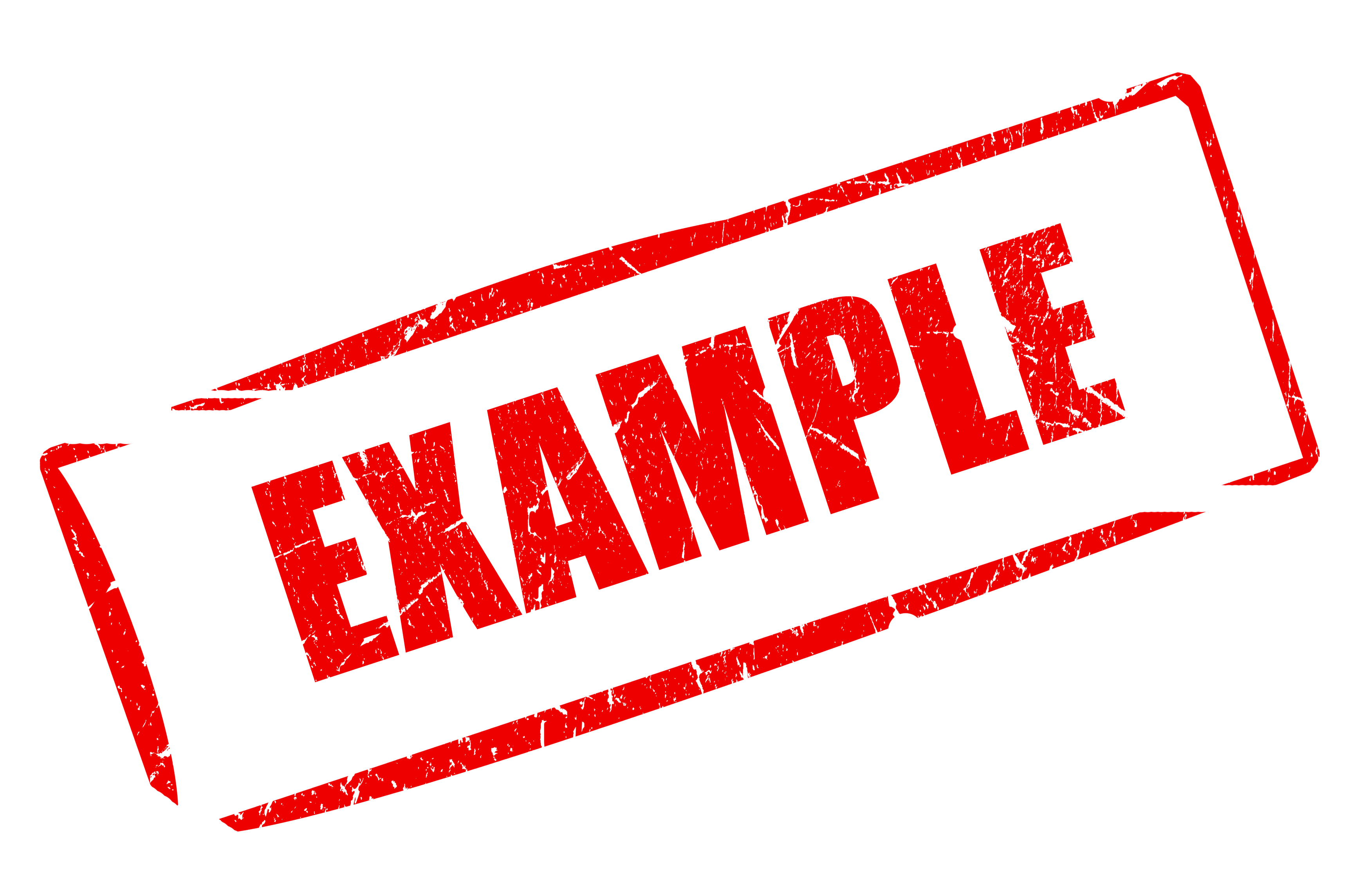 [Speaker Notes: Now, let’s talk about an example of an endothermic reaction.]
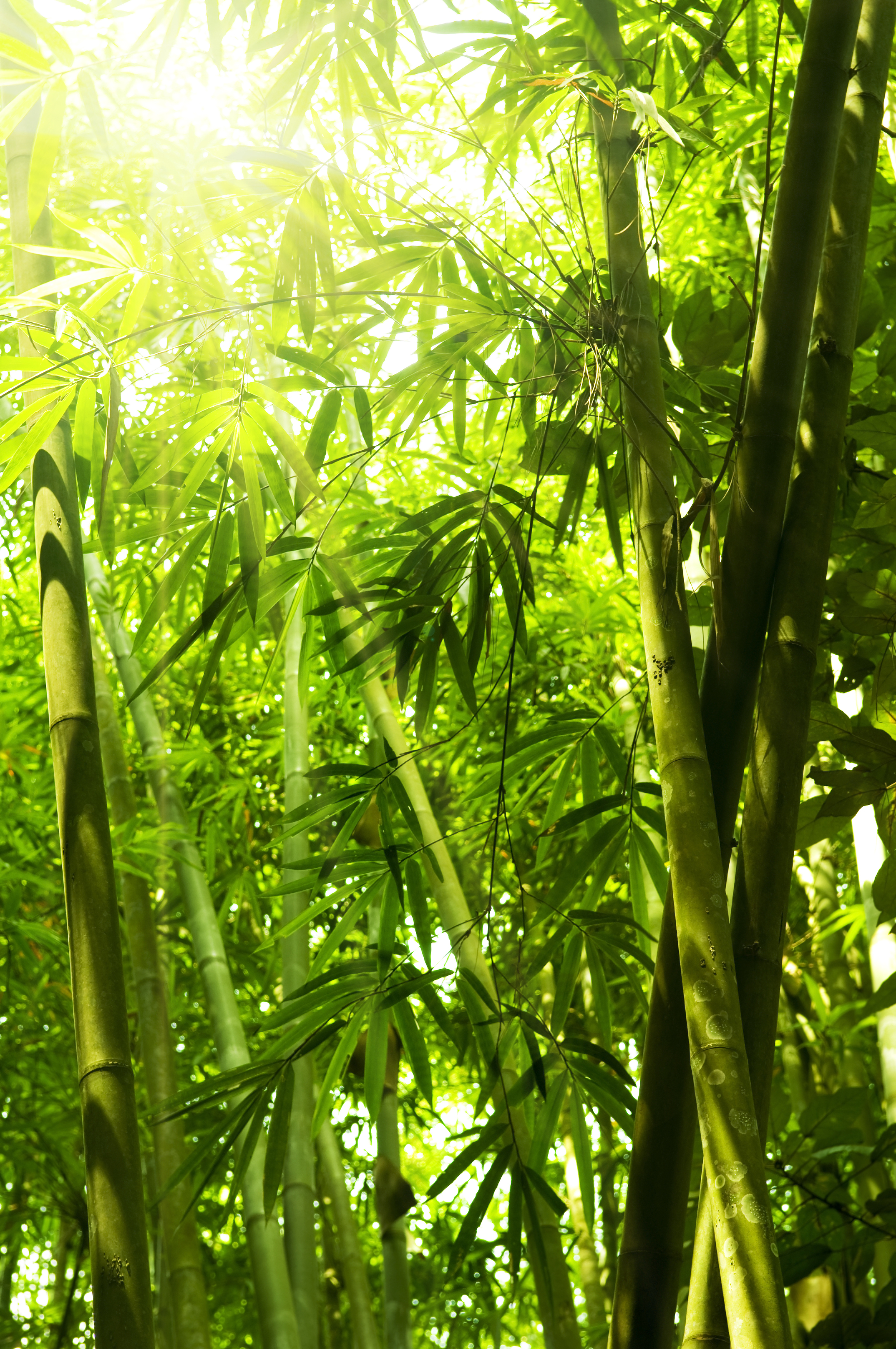 [Speaker Notes: In photosynthesis, plants use energy from the sun to convert carbon dioxide and water into glucose (a sugar) and oxygen. We can write this reaction as an equation.]
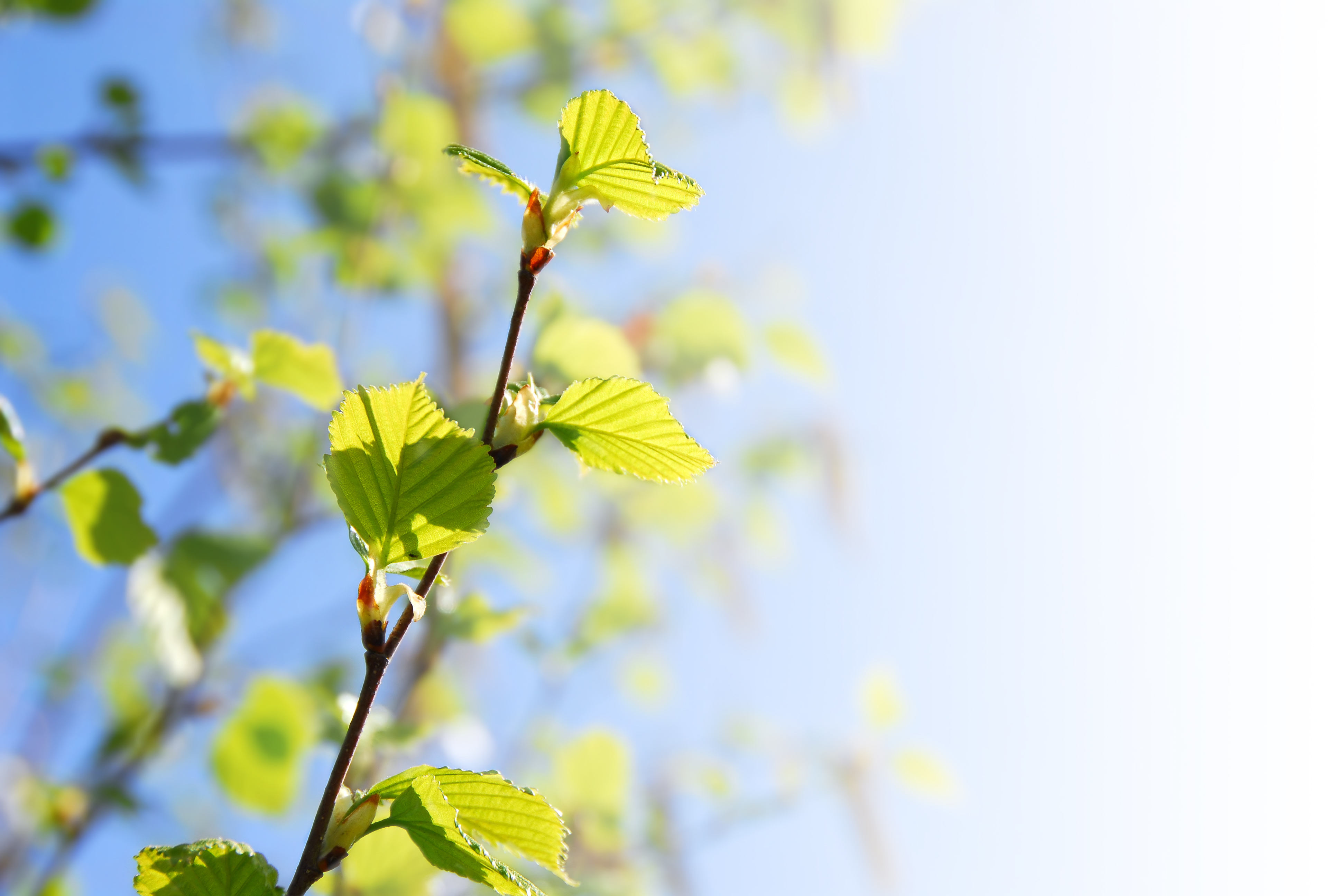 [Speaker Notes: For photosynthesis to work, energy is needed. Plants absorb this energy from the sun.]
Reactants
Products
Energy +  6CO2 + 6H2O   →   C6H12O6+ 6O2
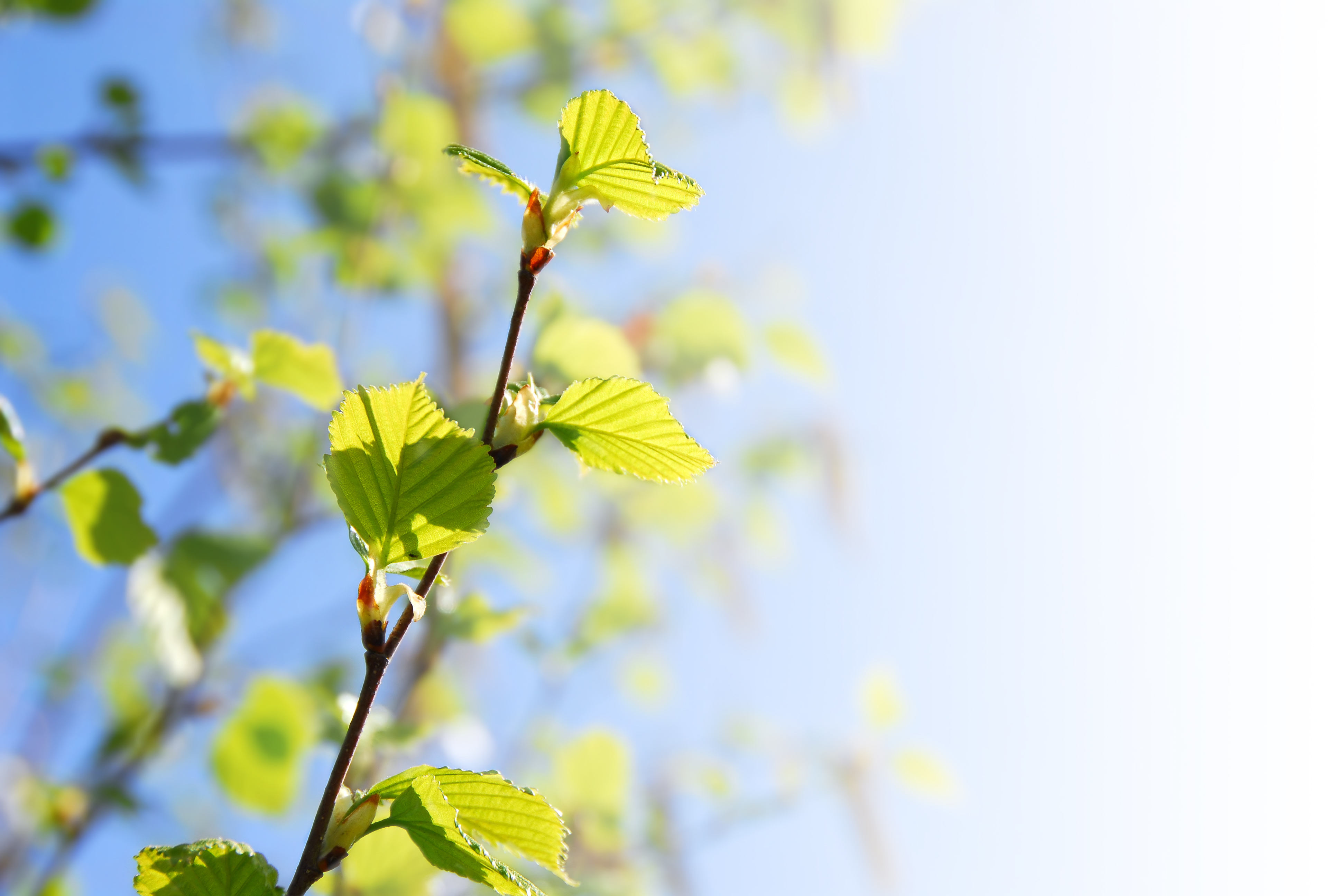 [Speaker Notes: Here is the chemical equation for photosynthesis. The energy that the plant absorbs from the sun causes the endothermic reaction to occur.]
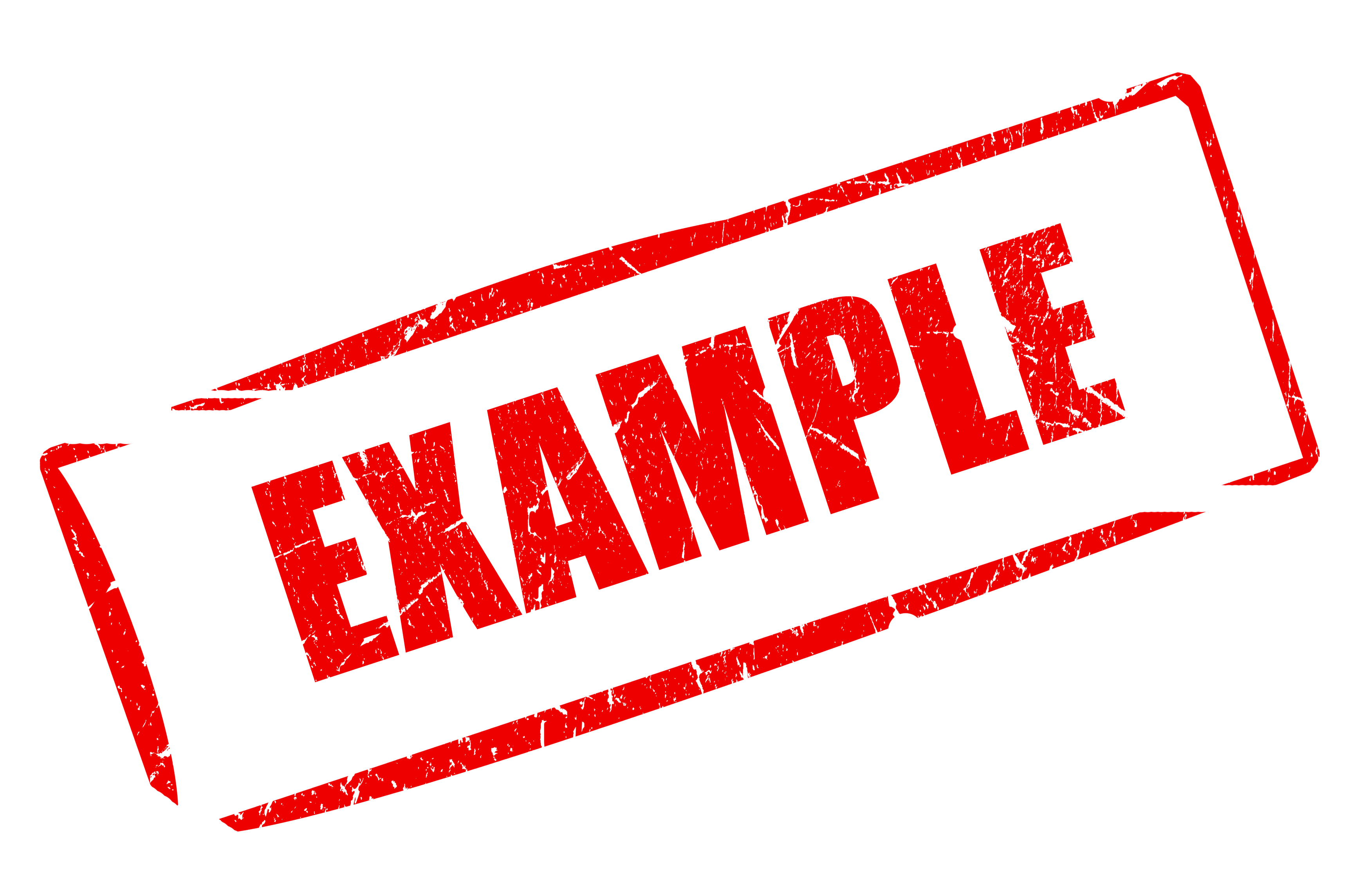 NON
[Speaker Notes: Let’s look at a non-example of endothermic reactions.  These are things that might seem similar but do not fit the definition of endothermic reaction.]
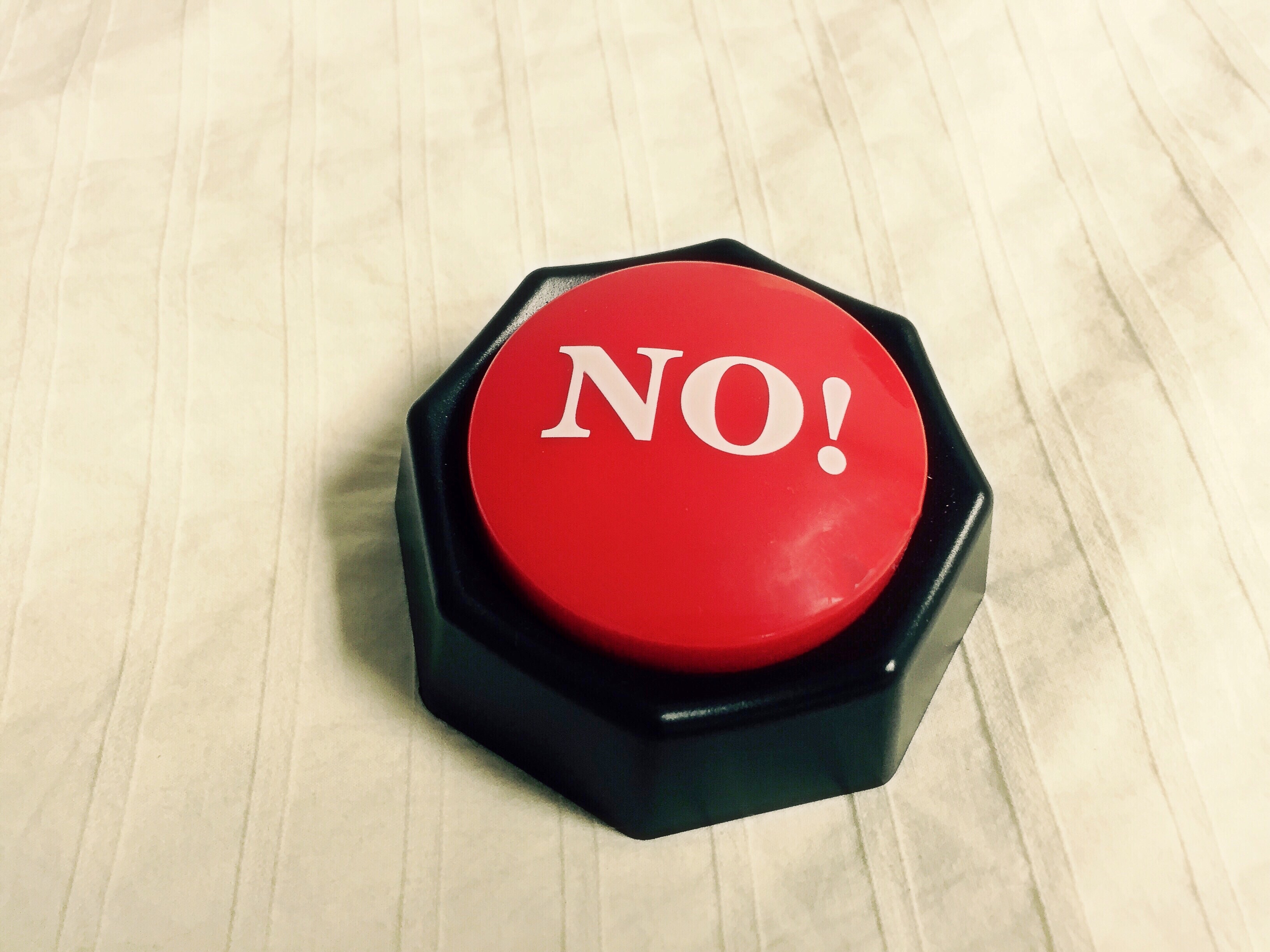 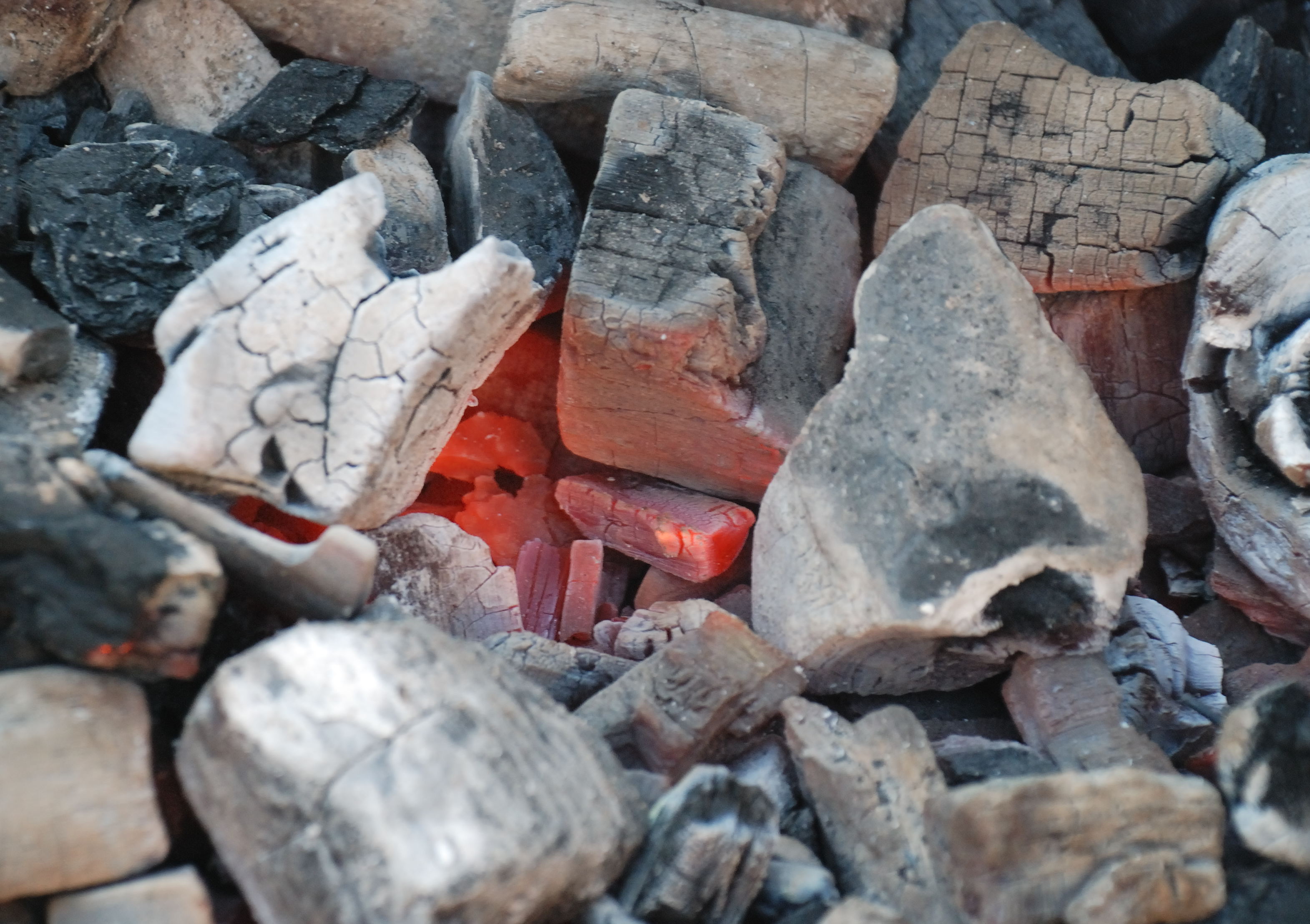 [Speaker Notes: The fire that you might use to cook food on a grill is not caused by an endothermic reaction. Fire is usually the product of an exothermic reaction.]
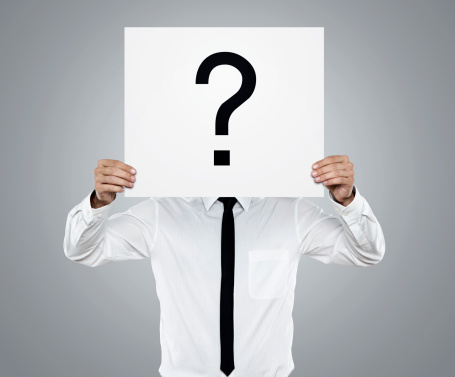 [Speaker Notes: Let’s review everything we’ve learned today.]
What is an endothermic reaction?
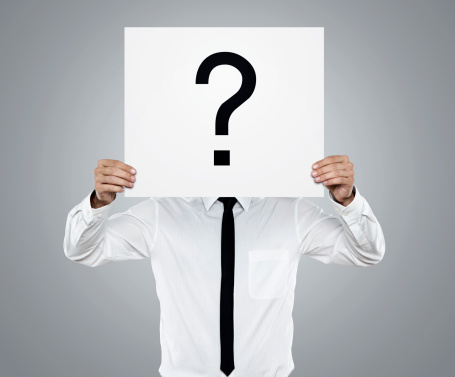 [Speaker Notes: What is an endothermic reaction?]
Which of the following is an example of an exothermic reaction?
putting an ice cube in a glass of water
cooking an egg 
an explosion
photosynthesis
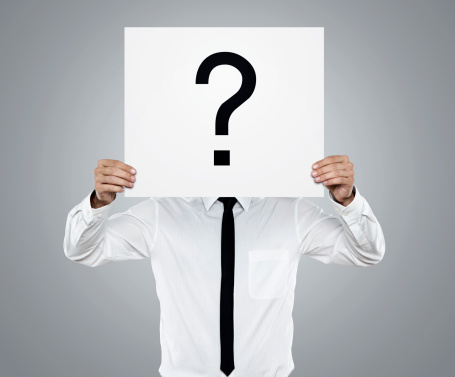 [Speaker Notes: Which of the following is an example of an exothermic reaction? 

putting an ice cube in a glass of water
cooking an egg 
an explosion
photosynthesis]
Which of the following is an example of an exothermic reaction?
putting an ice cube in a glass of water
cooking an egg 
an explosion
photosynthesis
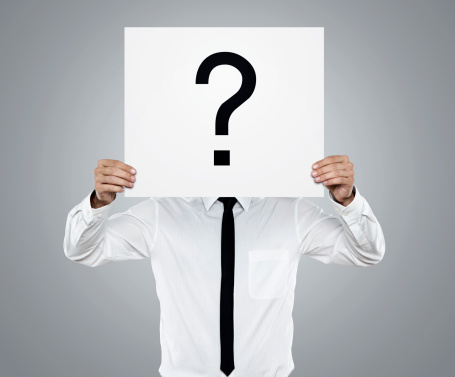 [Speaker Notes: An explosion is an example of an exothermic reaction.]
Which of the following is an example of an endothermic reaction?
putting an ice cube in a glass of water
starting a car engine
an explosion
photosynthesis
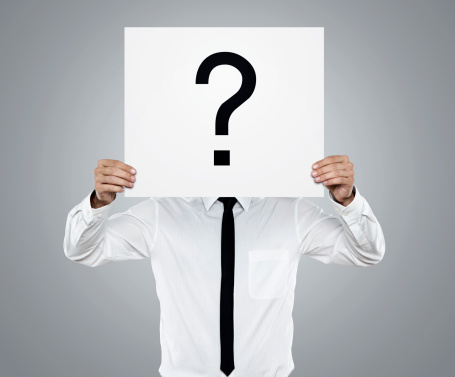 [Speaker Notes: Which of the following is an example of an endothermic reaction? 

putting an ice cube in a glass of water
starting a car engine
an explosion
photosynthesis]
Which of the following is an example of an endothermic reaction?
putting an ice cube in a glass of water
starting a car engine
an explosion
photosynthesis
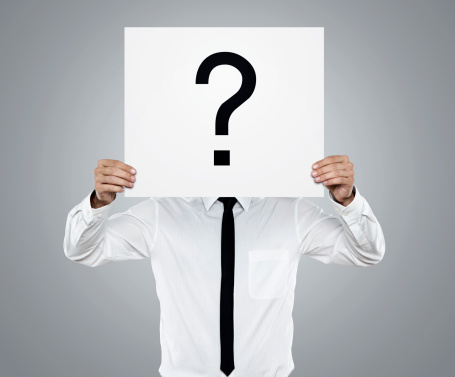 [Speaker Notes: Photosynthesis is an example of an endothermic reaction.]
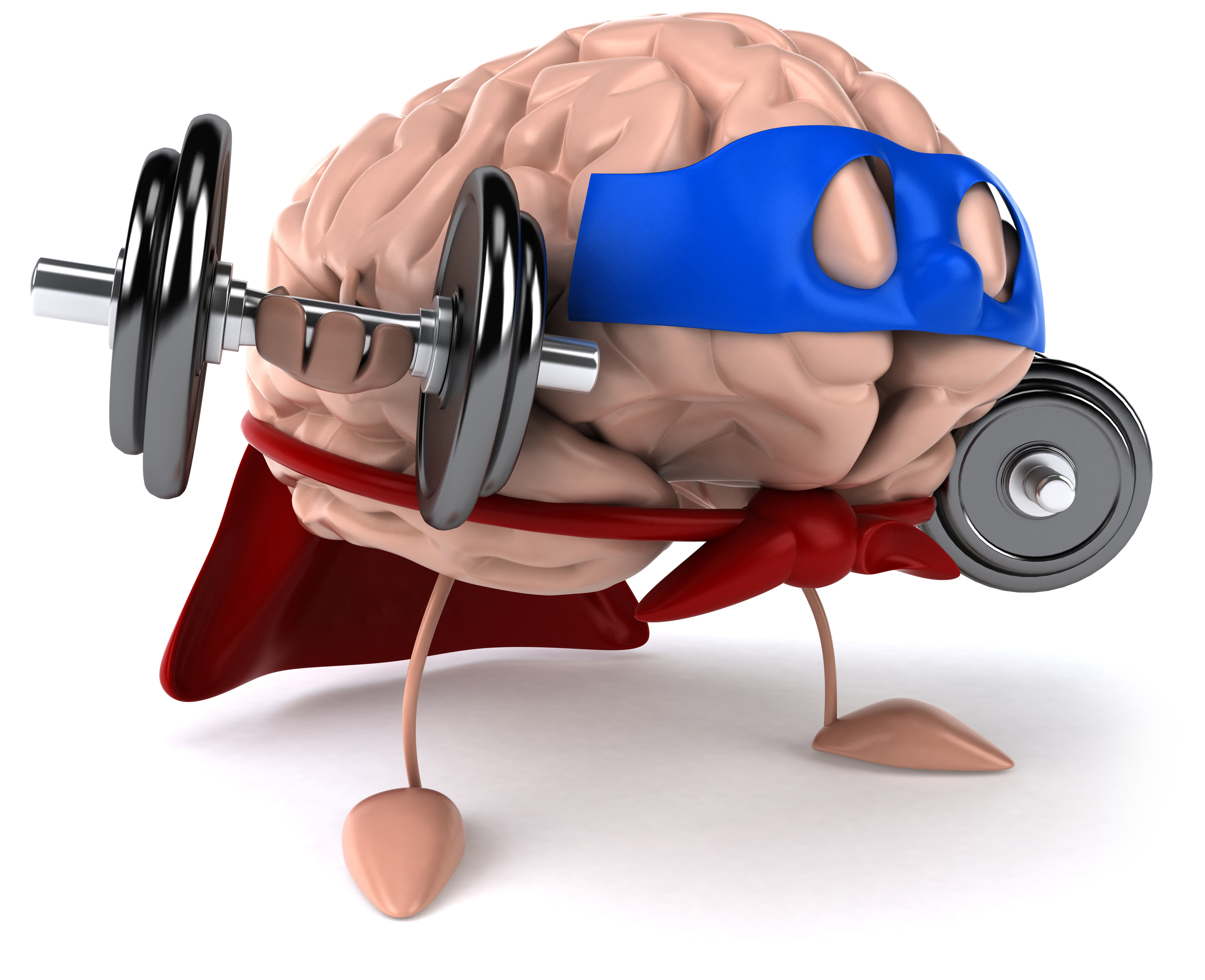 Remember!!!
[Speaker Notes: So remember!

<keep this slide>]
exothermic reaction: releases energy into its surrounding environment
[Speaker Notes: An exothermic reaction is a a chemical reaction that releases energy into its surrounding environment.]
endothermic reaction: absorbs energy from its environment
[Speaker Notes: An endothermic reaction is a a chemical reaction that absorbs energy from its environment.]
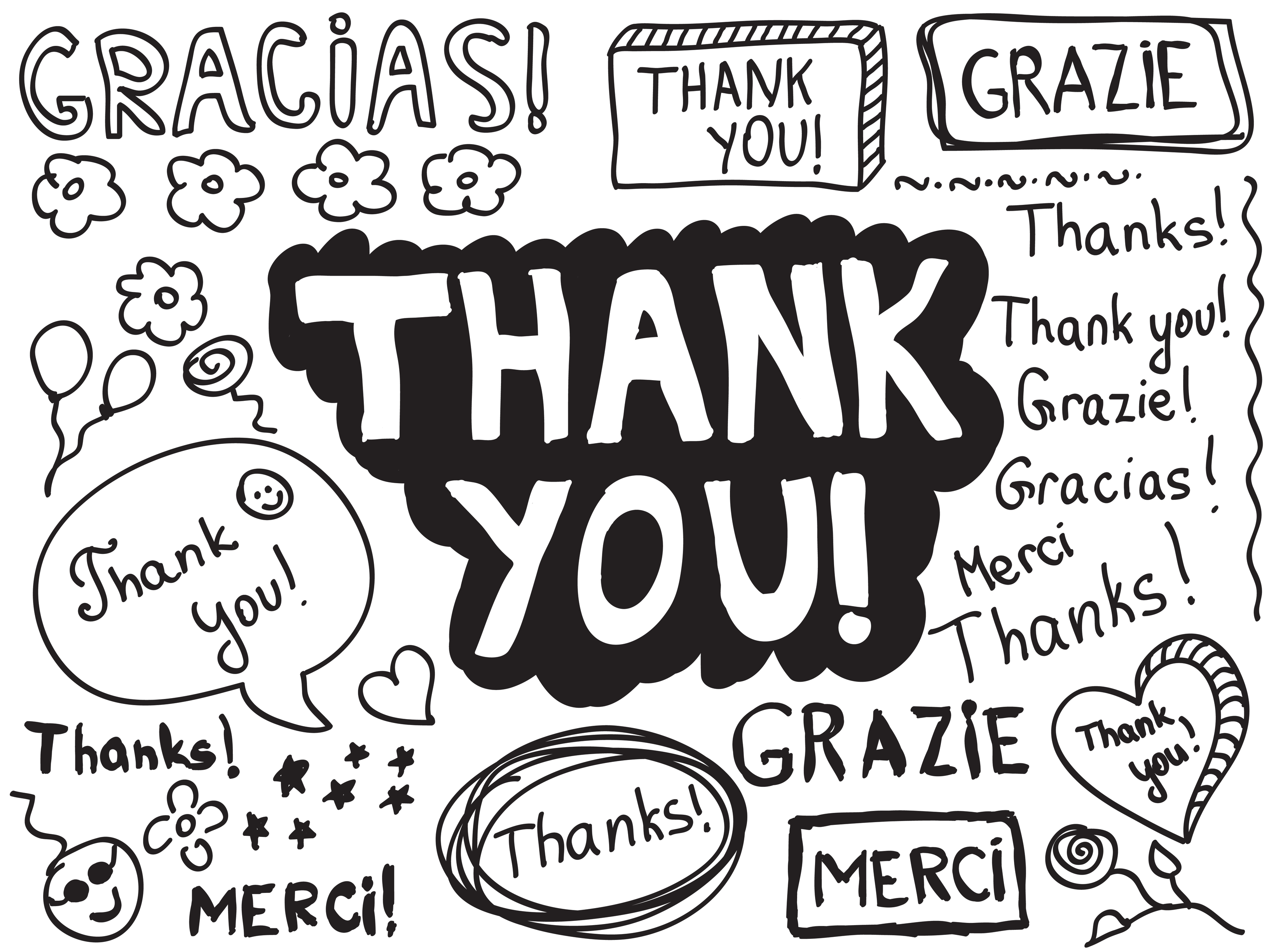 [Speaker Notes: Thanks for watching, and please continue watching CAPs available from this website.]
This Video Created With Resources From:
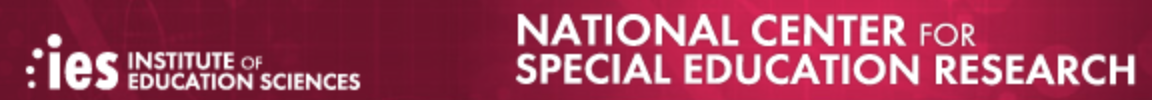 Cooperative Agreement # R324B130023
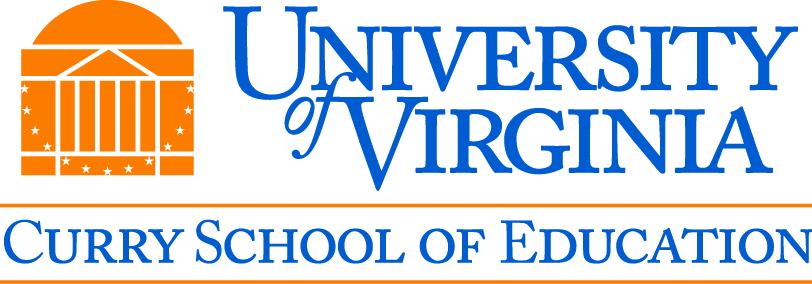 Curry School Foundation’s Research and Development Fund
Questions or Comments to Michael Kennedy, Ph.D.  
MKennedy@Virginia.edu
Activity
Objective: Students will understand the difference between endothermic and exothermic and will be able to classify reactions based on temperature

Activity: Students will work through 1 endothermic and 1 exothermic reaction to find similarities and differences based on data gathered.
Materials:
Vinegar
Baking soda
Calcium chloride
Water
Thermometer
4 small clear plastic cups
1 cup measuring cup
Measuring spoons

Resources:
https://www.google.com/url?sa=t&rct=j&q=&esrc=s&source=web&cd=11&ved=0ahUKEwiX4IGblKfUAhUE0iYKHQOmBOEQFghSMAo&url=http%3A%2F%2Fhighschoolenergy.acs.org%2Fcontent%2Fhsef%2Fen%2Fhow-can-energy-change%2Fexothermic-endothermic-chemical-change%2F_jcr_content%2Ftoparticleparsys%2Fcolumnsbootstrap%2Fcolumn1%2Facscontainer%2FcontainerPar%2Fdownload%2Ffile.res%2FTeacher&usg=AFQjCNFeOXT6nlA6PYFNPIdZBgU4GDmknw